WGCV / WGISSGISTDA Agency Report
Prayot, GISTDA
Agenda Item B.7
WGISS / WGCV Joint Meeting
15 & 18 October 2024
Sioux Falls, South Dakota, USA
About GISTDA
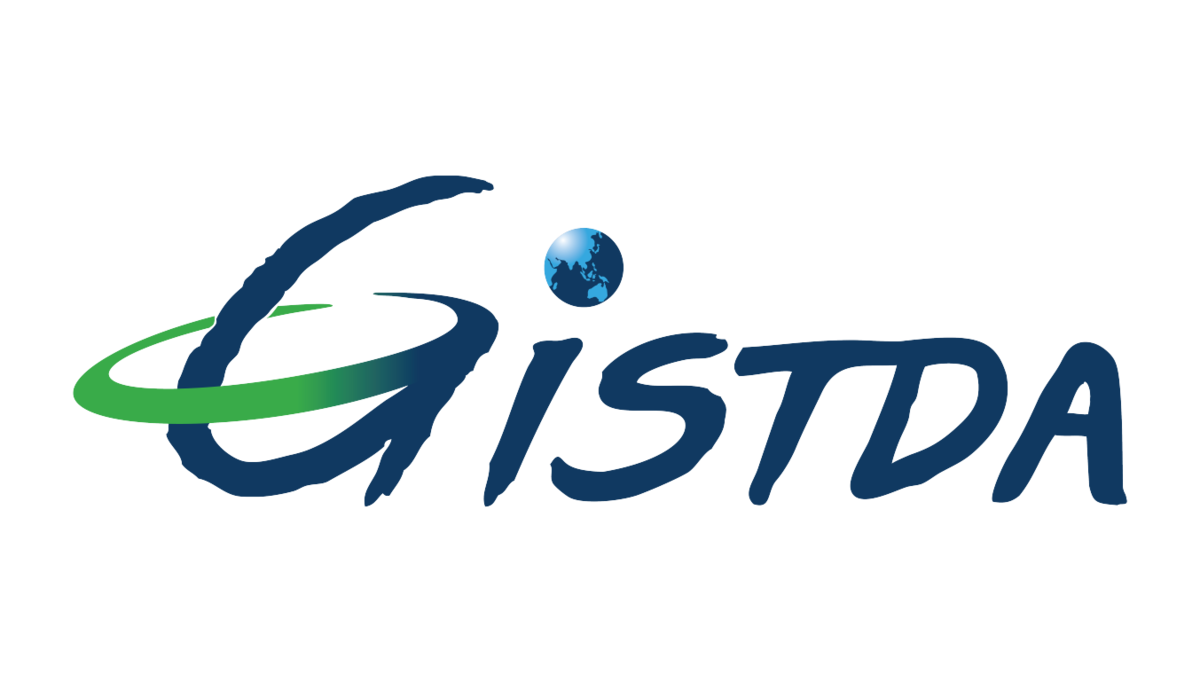 GISTDA Ground Station (SKP)
Thung Sukhla, Si Racha District, Chon Buri 20230
Geo-Informatics and Space Technology Development Agency (Public Organization)

Established: November 3, 2000
Headquarters: Bangkok, Thailand
Ground Station: Located in Chon Buri, Thailand 
Mission: Focused on developing space and geo-informatics technology
Vision: Delivering the value of space to Thai society and the global community
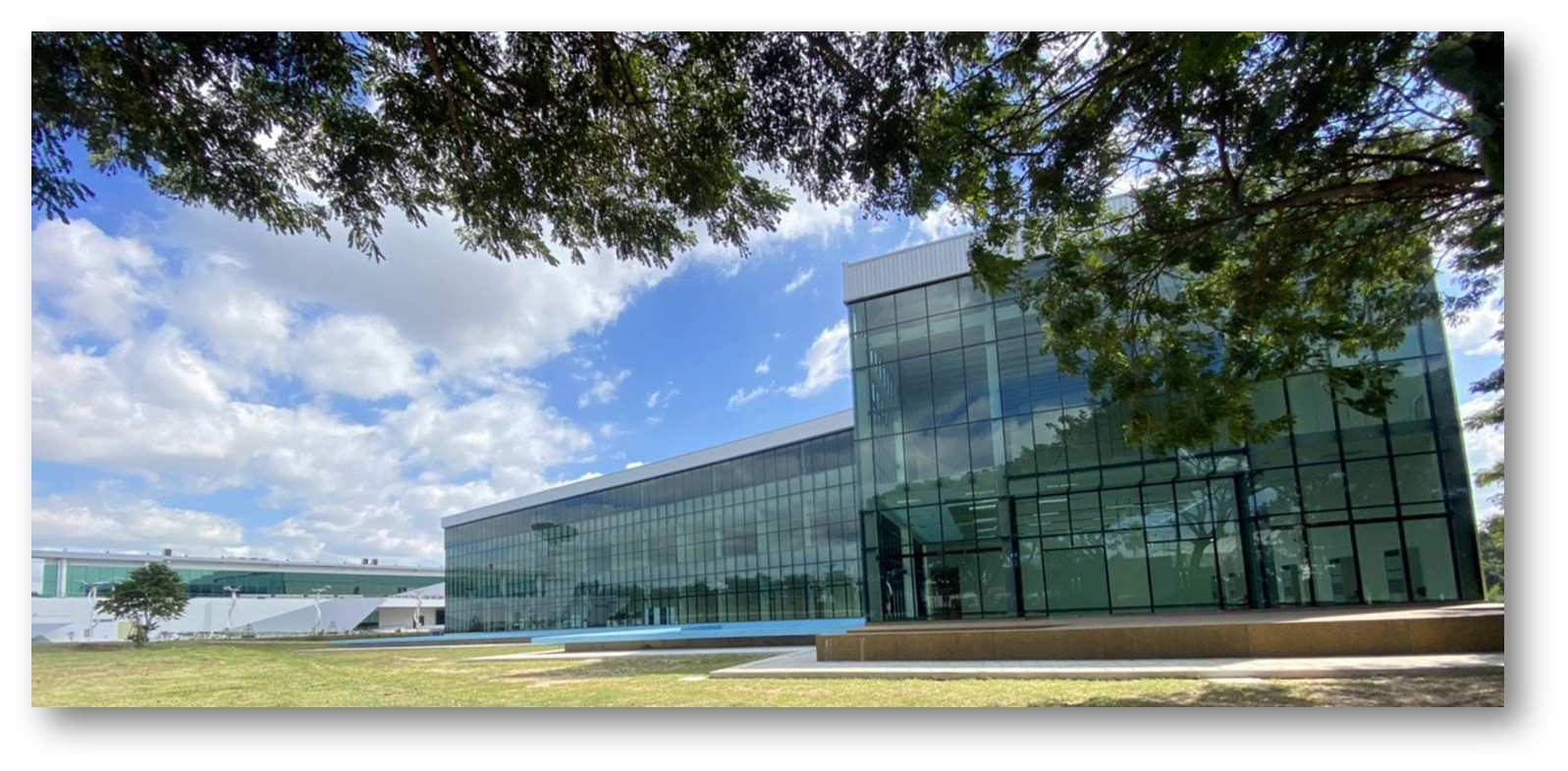 National Assembly Integration and Test (AIT) Center
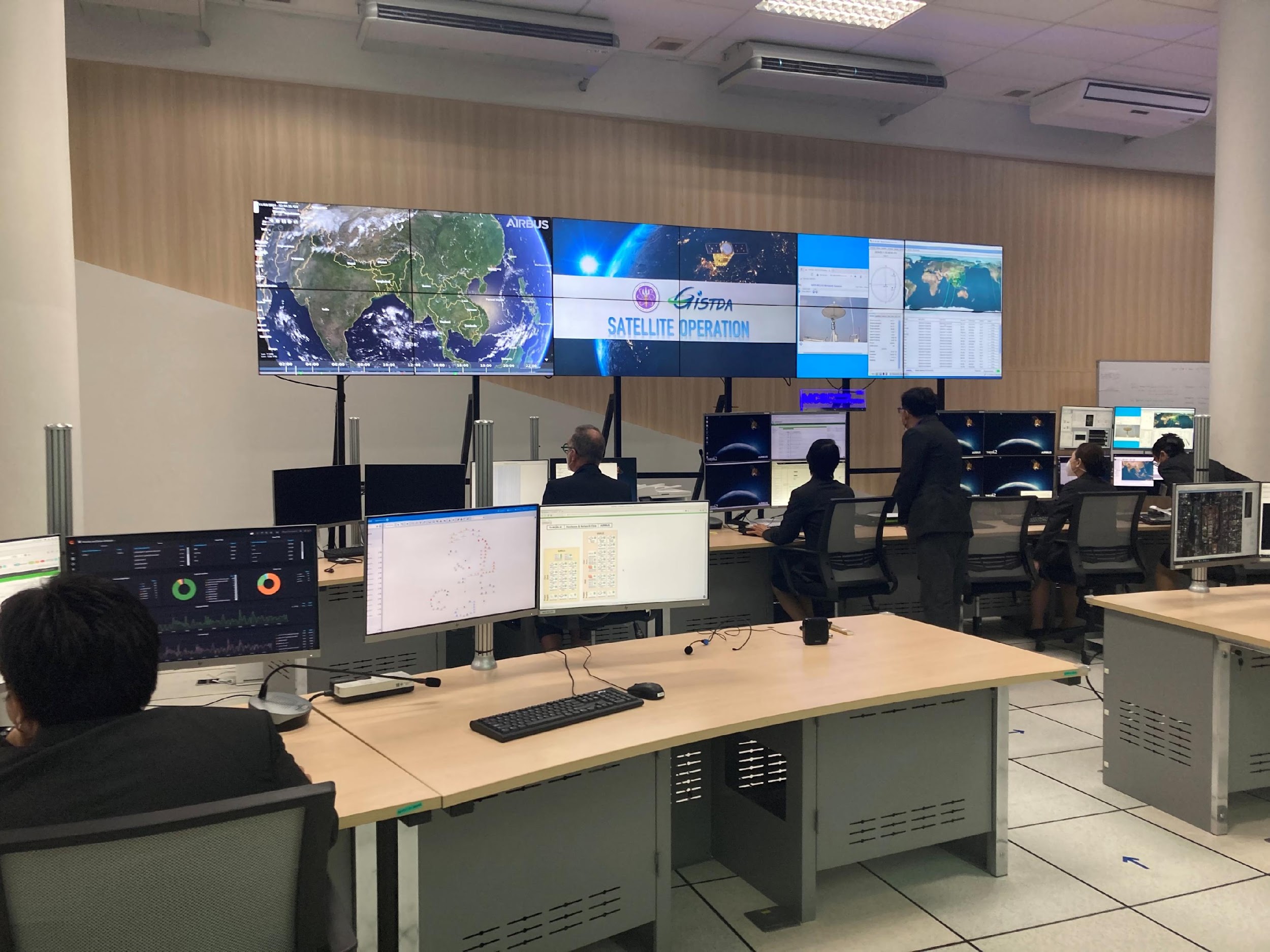 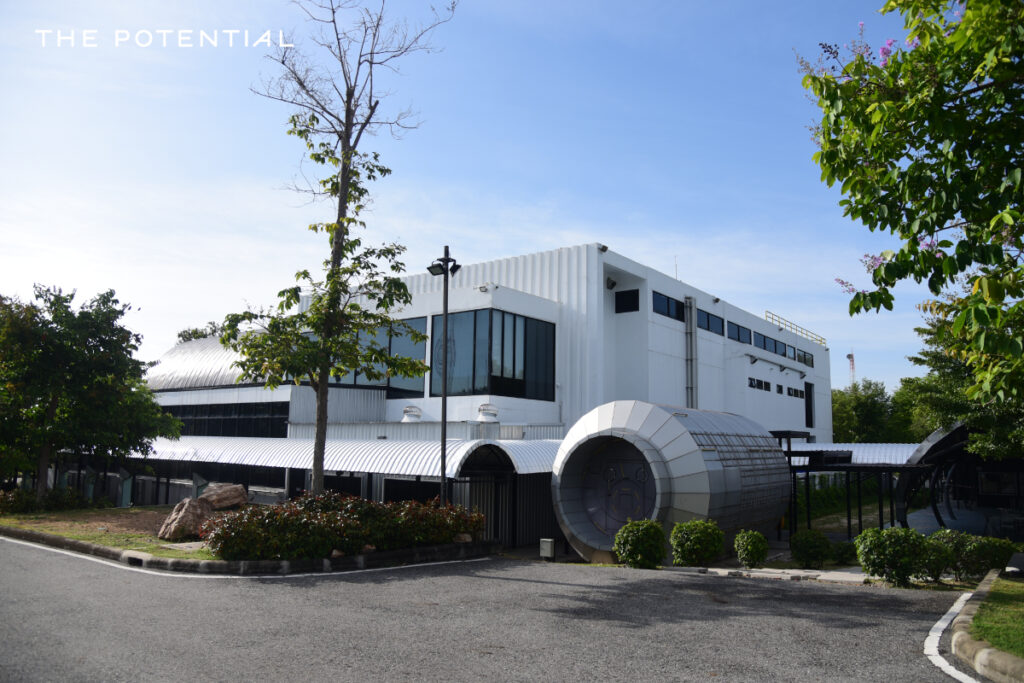 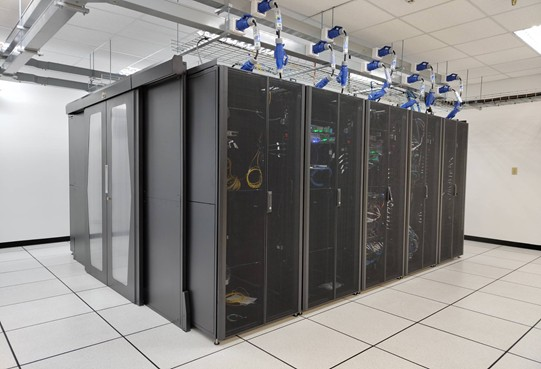 THEOS Satellites Operation Center
National Space Data Center
Space Museum
THEOS Satellite Missions
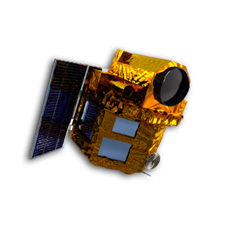 THEOS-1 (CCD)
MS 15 m (90 km swath)
Pan 2 m (22 km swath)
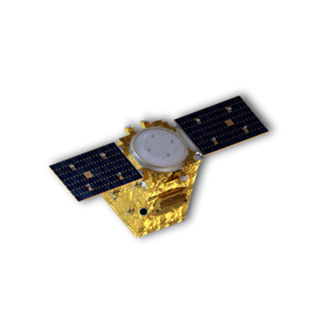 Launched on Oct 1, 2008
> 16 years In-orbit
THEOS-2 MainSat (CCD)
MS 2 m (10.3 km swath)
Pan 0.5 m (10.3 km swath)
Mission Operation (10 years)
Launched on Oct 9, 2023
1 year In-orbit
THEOS-2A SmallSat (CMOS)
RGB 1.1 m (5.9 km swath)
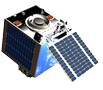 Mission Operation (3 years)
Planned to launch
in Q1, 2025
THEOS-3, 4, 5, 6, 7 (Roadmap for the next 15 years)
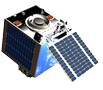 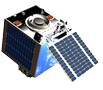 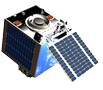 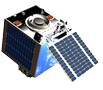 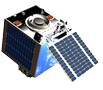 THEOS-1 is operating normally in-orbit
THEOS-2 was successfully launched on Oct 9, 2023
THEOS-2A is planned to launch in quarter 1, 2025
The THEOS-3, 4, 5, 6, 7 project is under discussion
Thailand Earth Observation System (THEOS)
Satellite Imagery Services
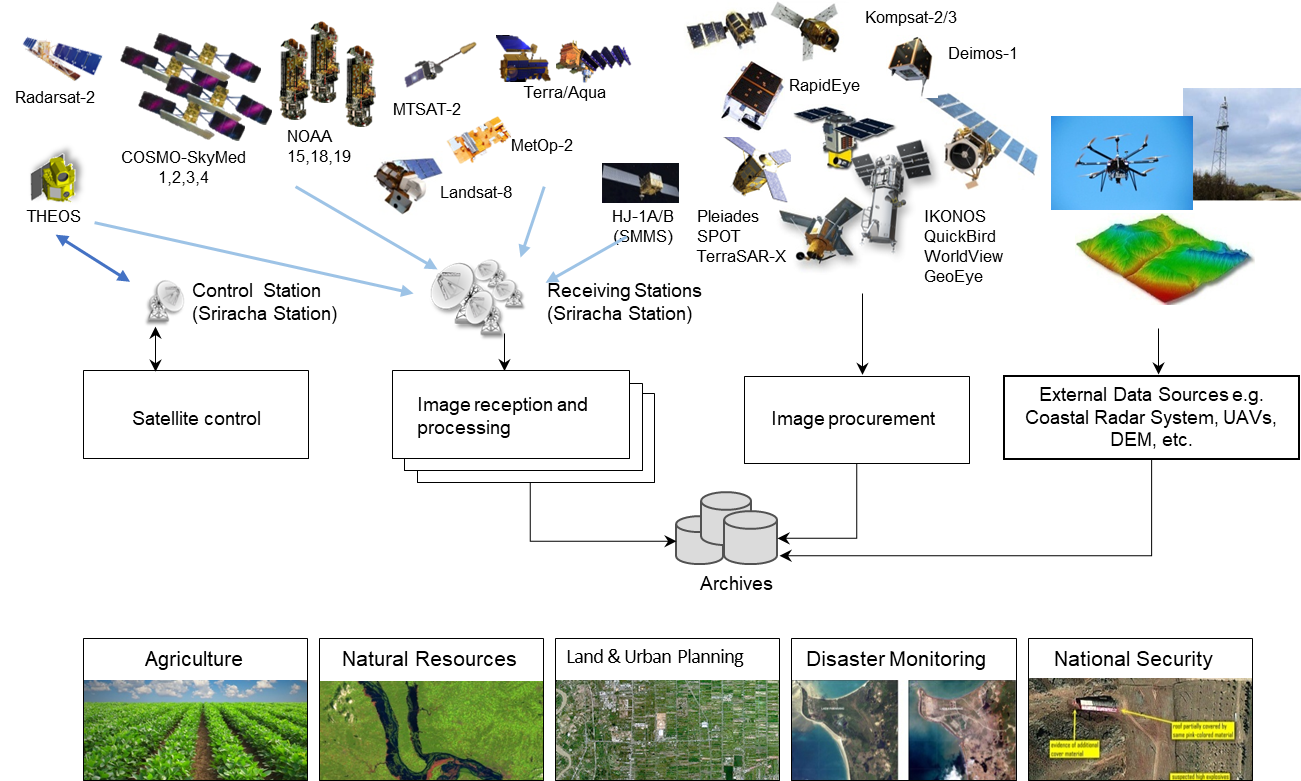 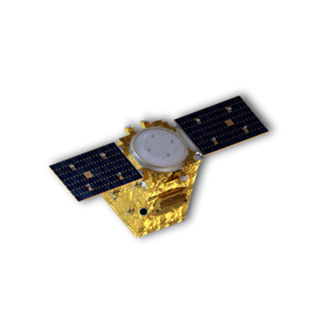 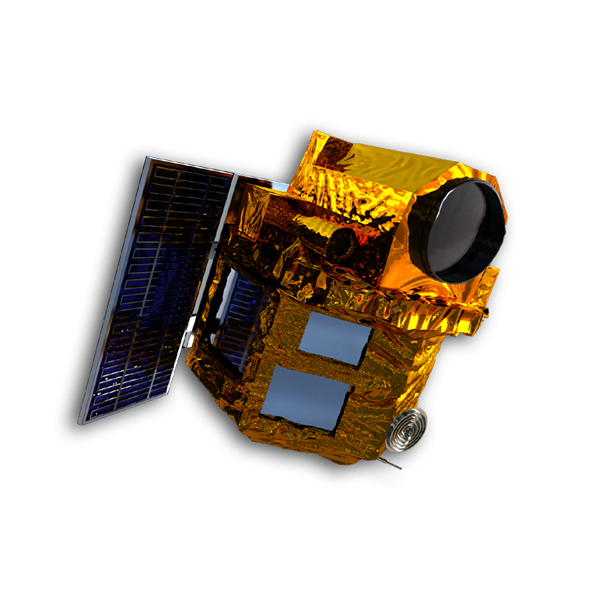 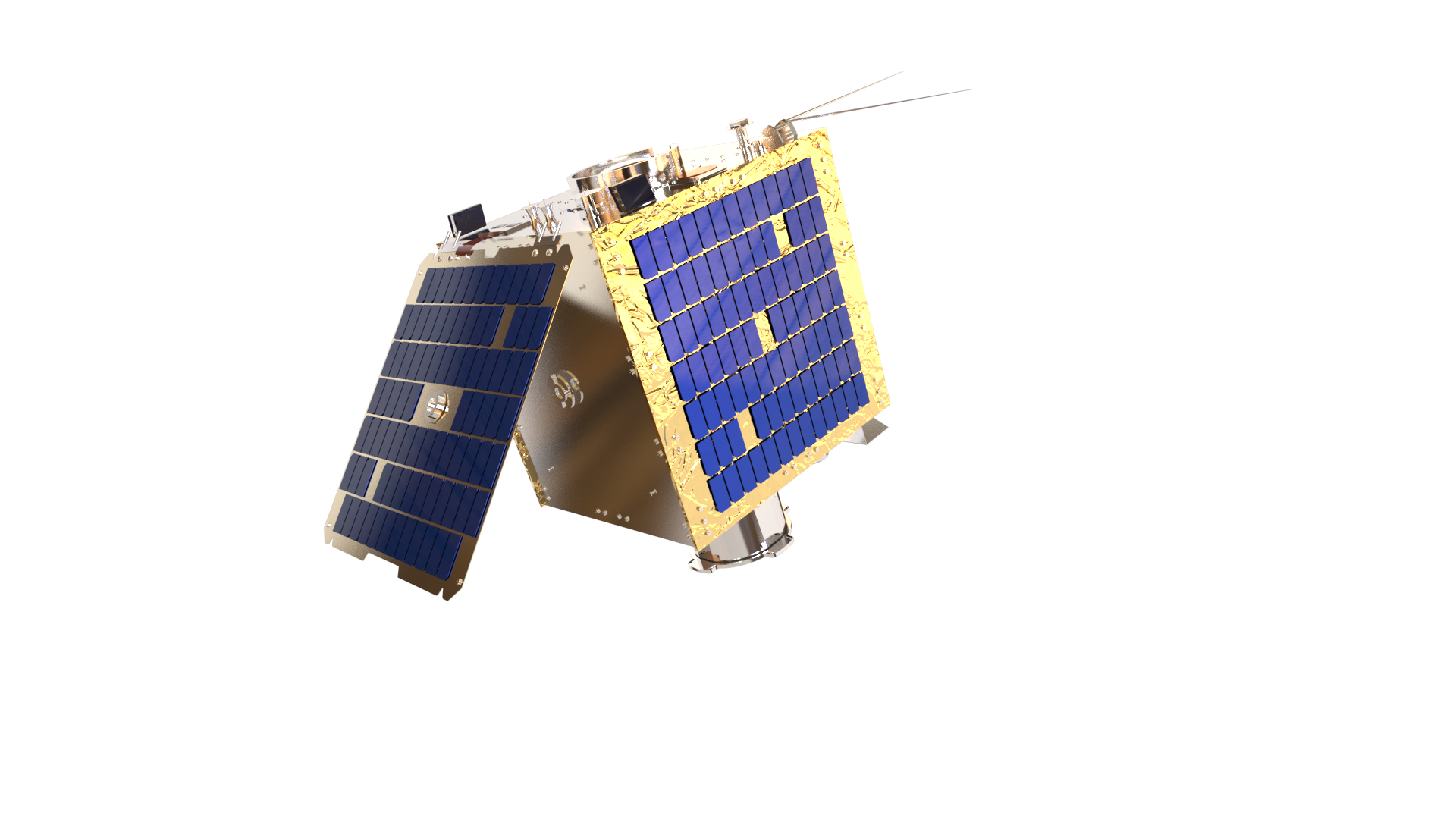 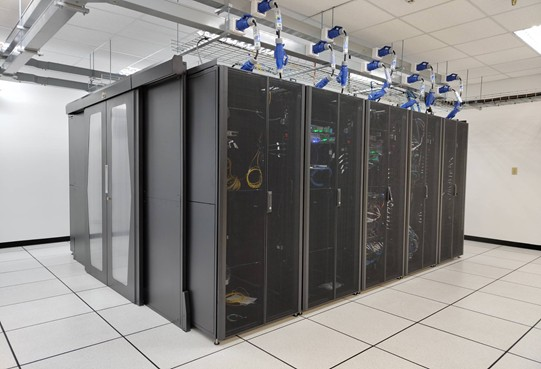 National Space Data Center
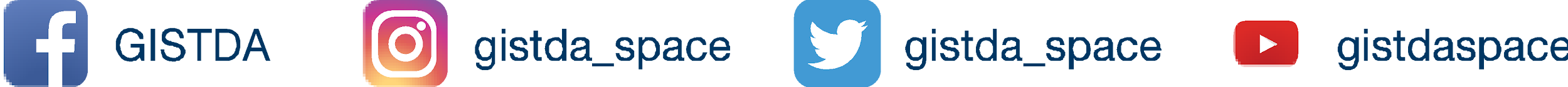 THEOS Catalogue
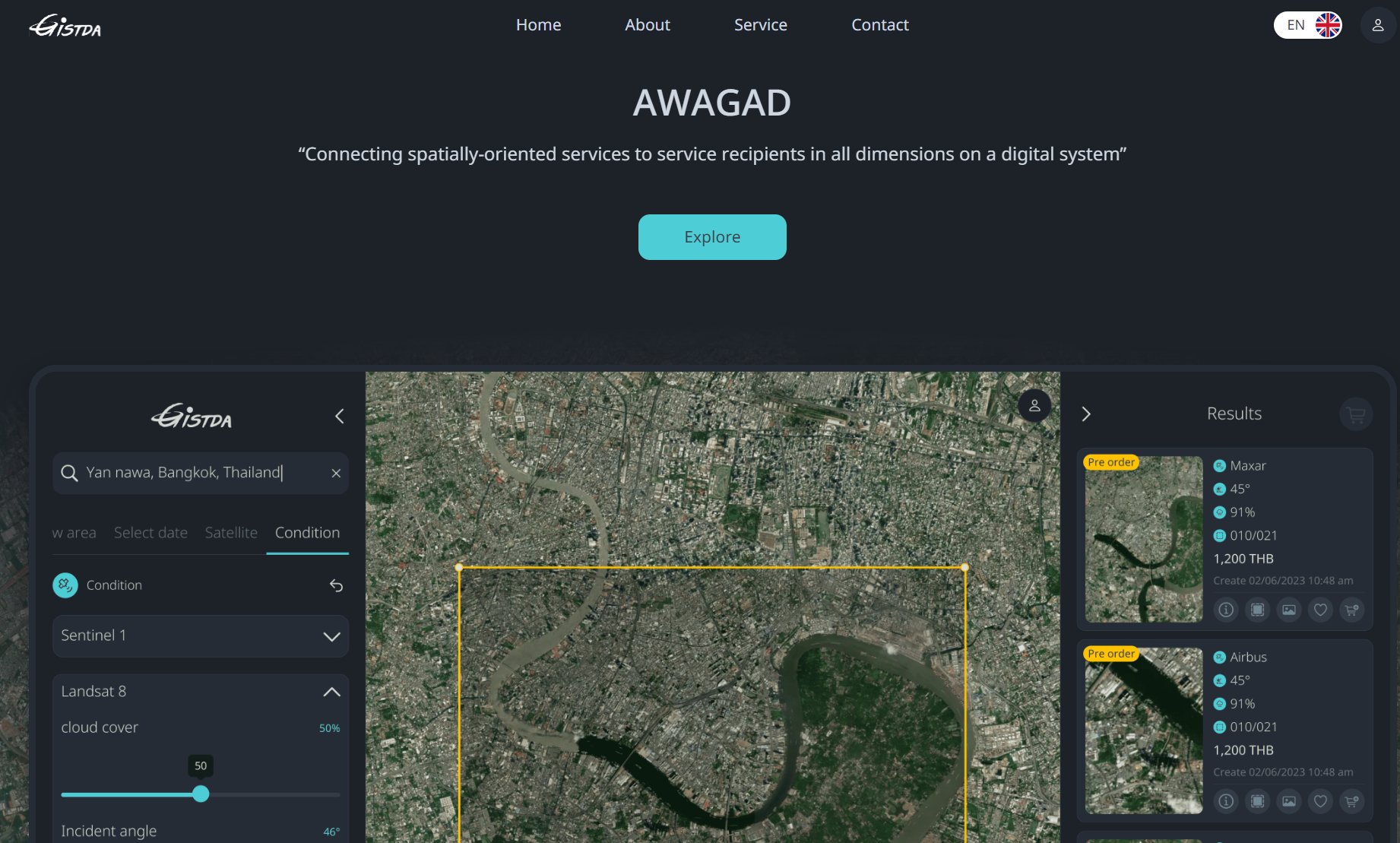 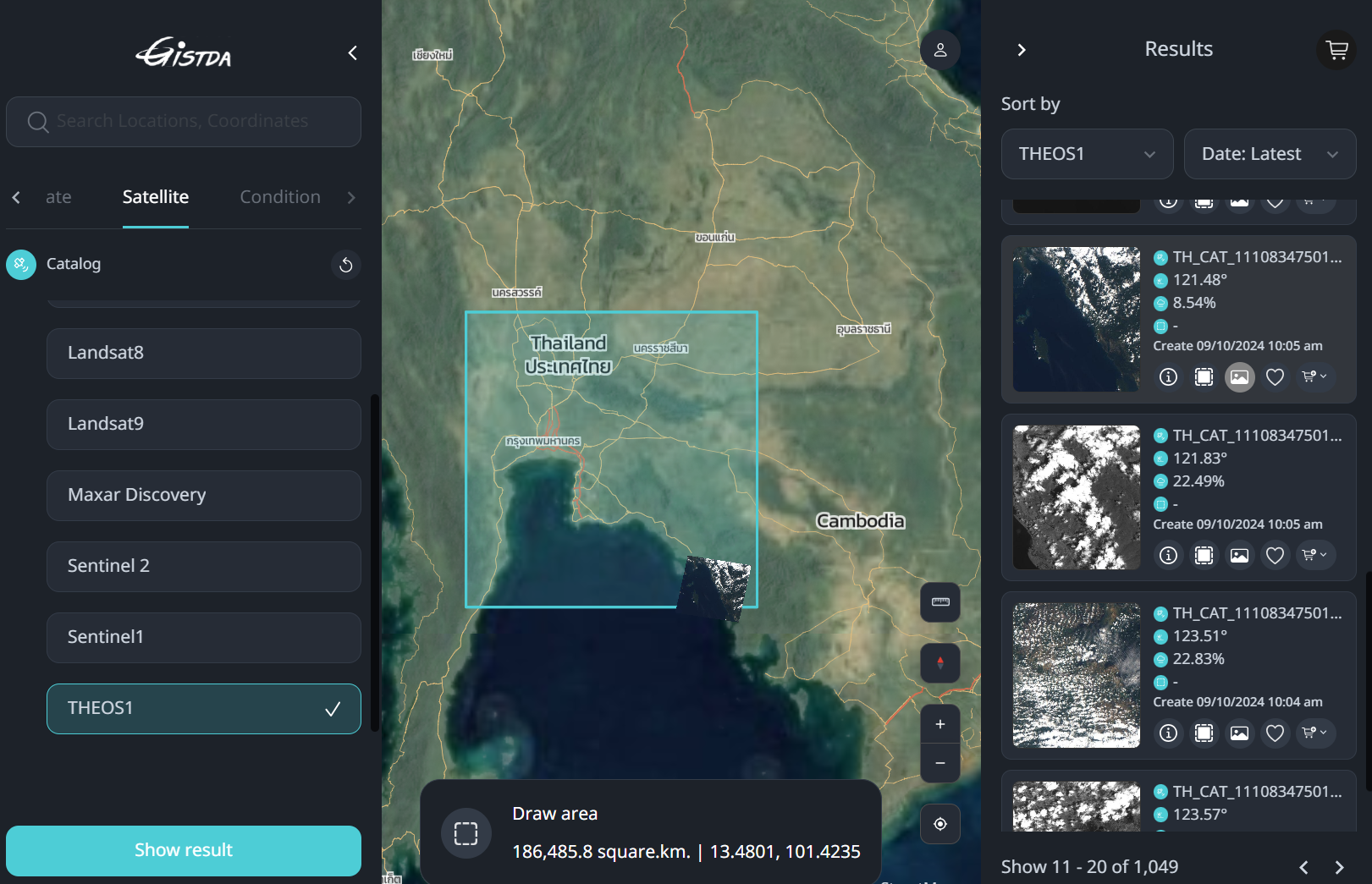 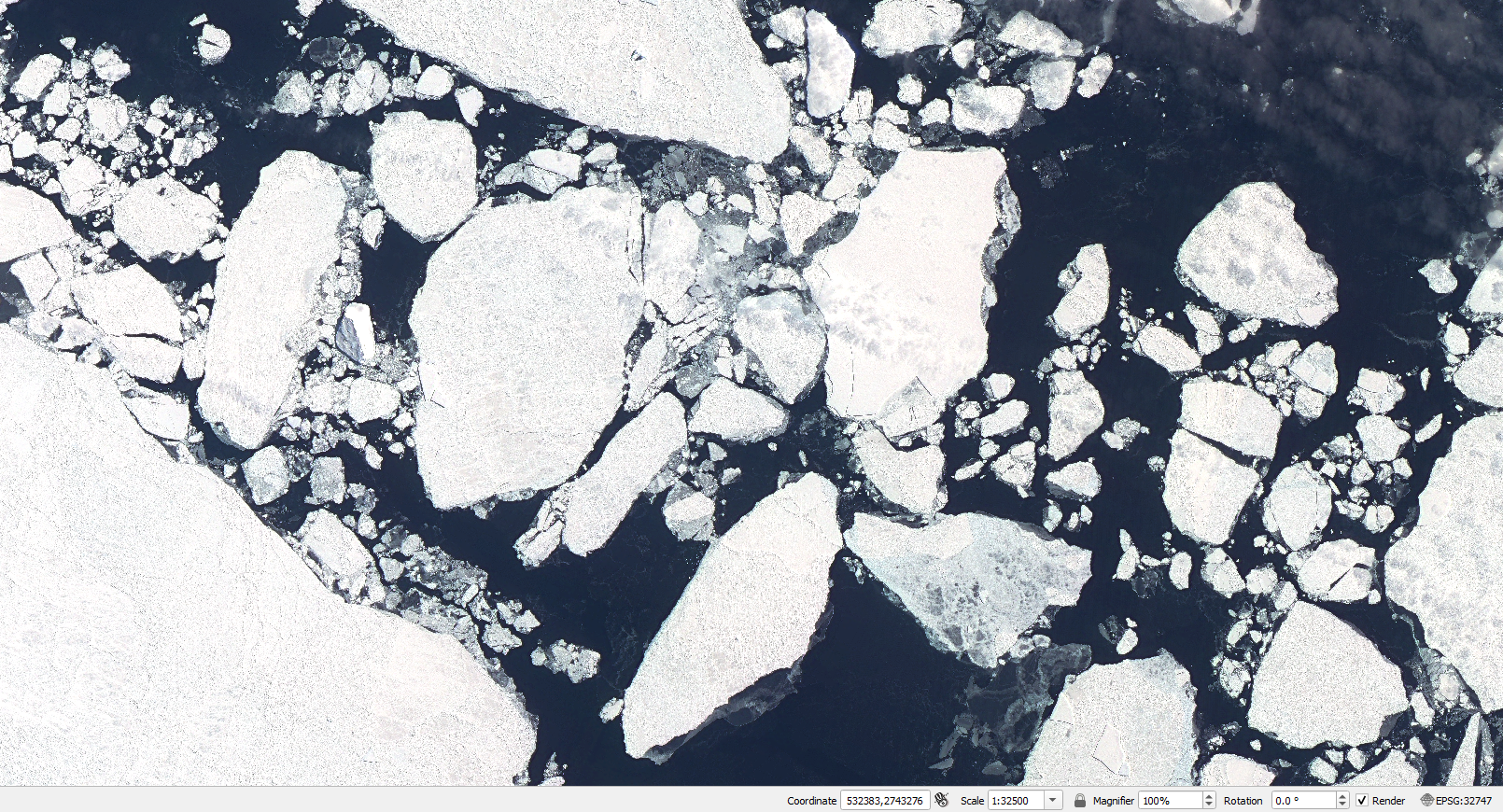 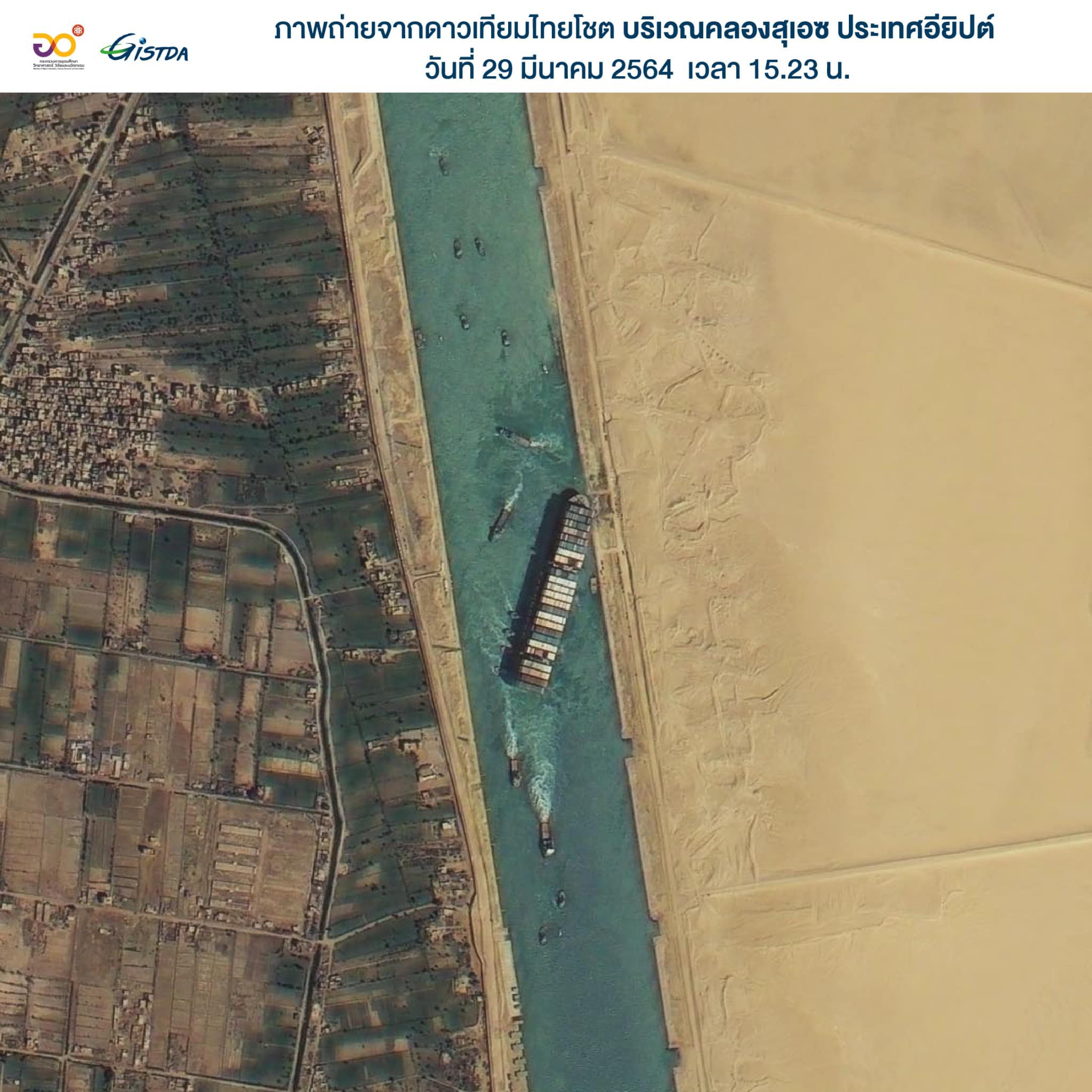 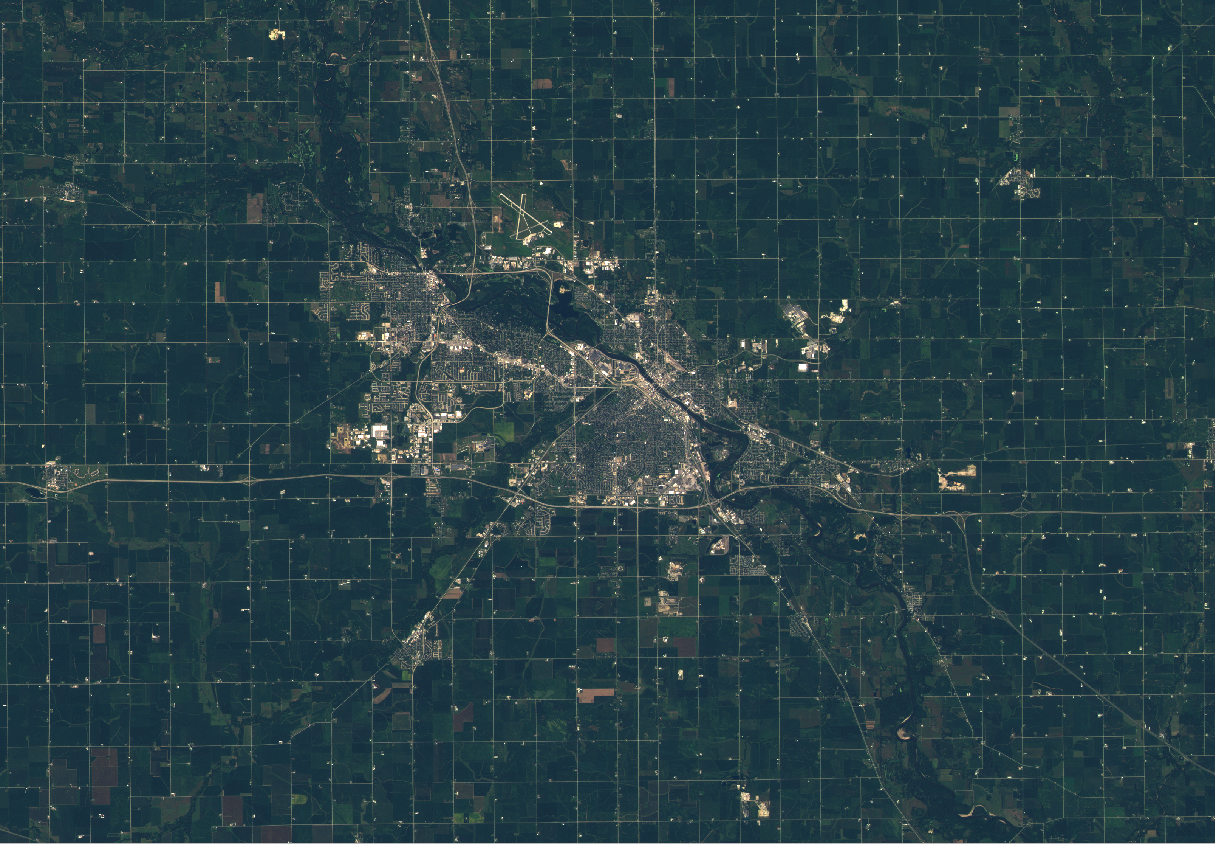 Suez Canal Obstruction (29.03.2022)
Egypt
Sea Ice Cracking (2022.11.23)
Antarctica
Waterloo City (2022.08.31)
IOWA, USA
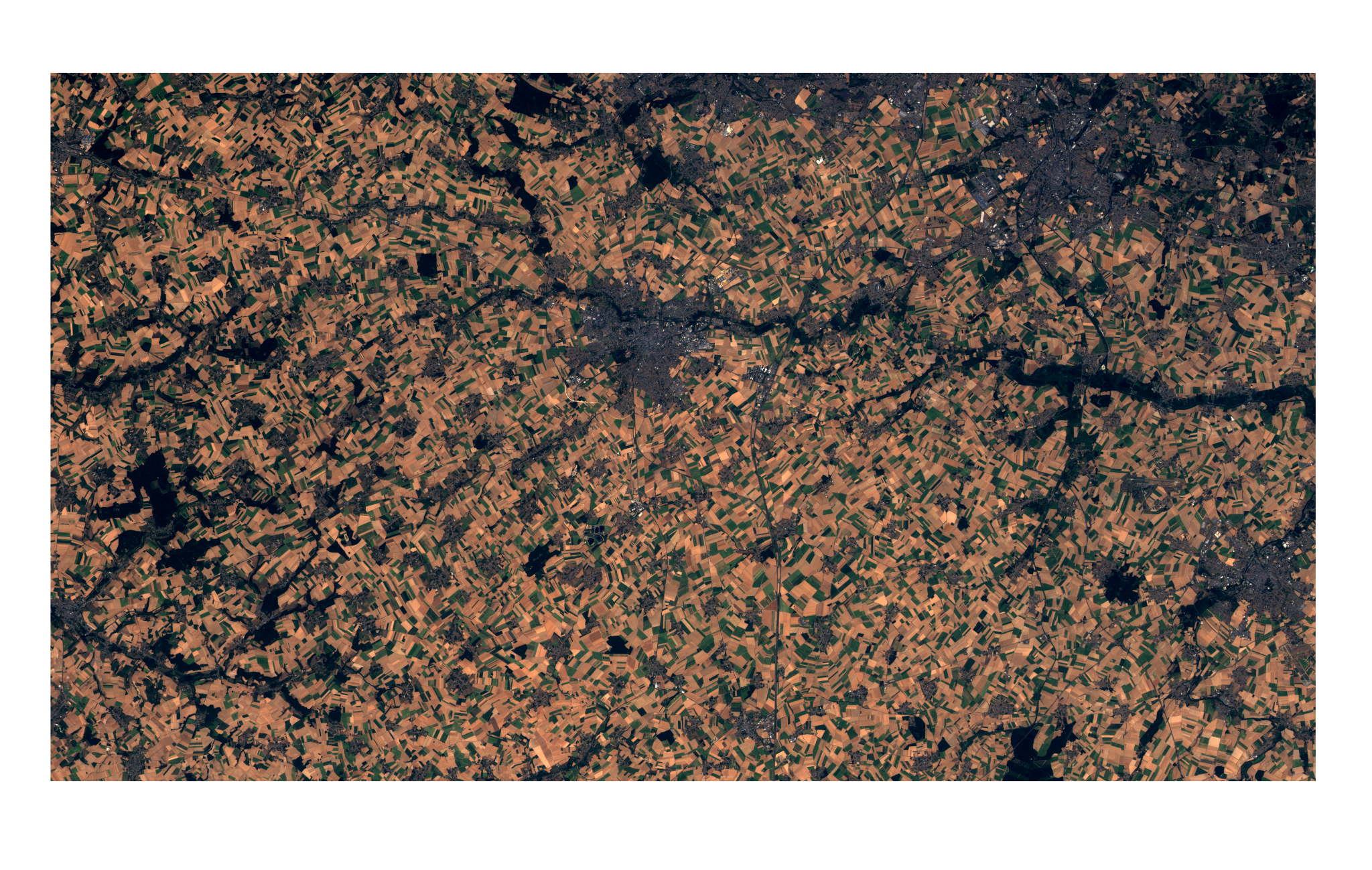 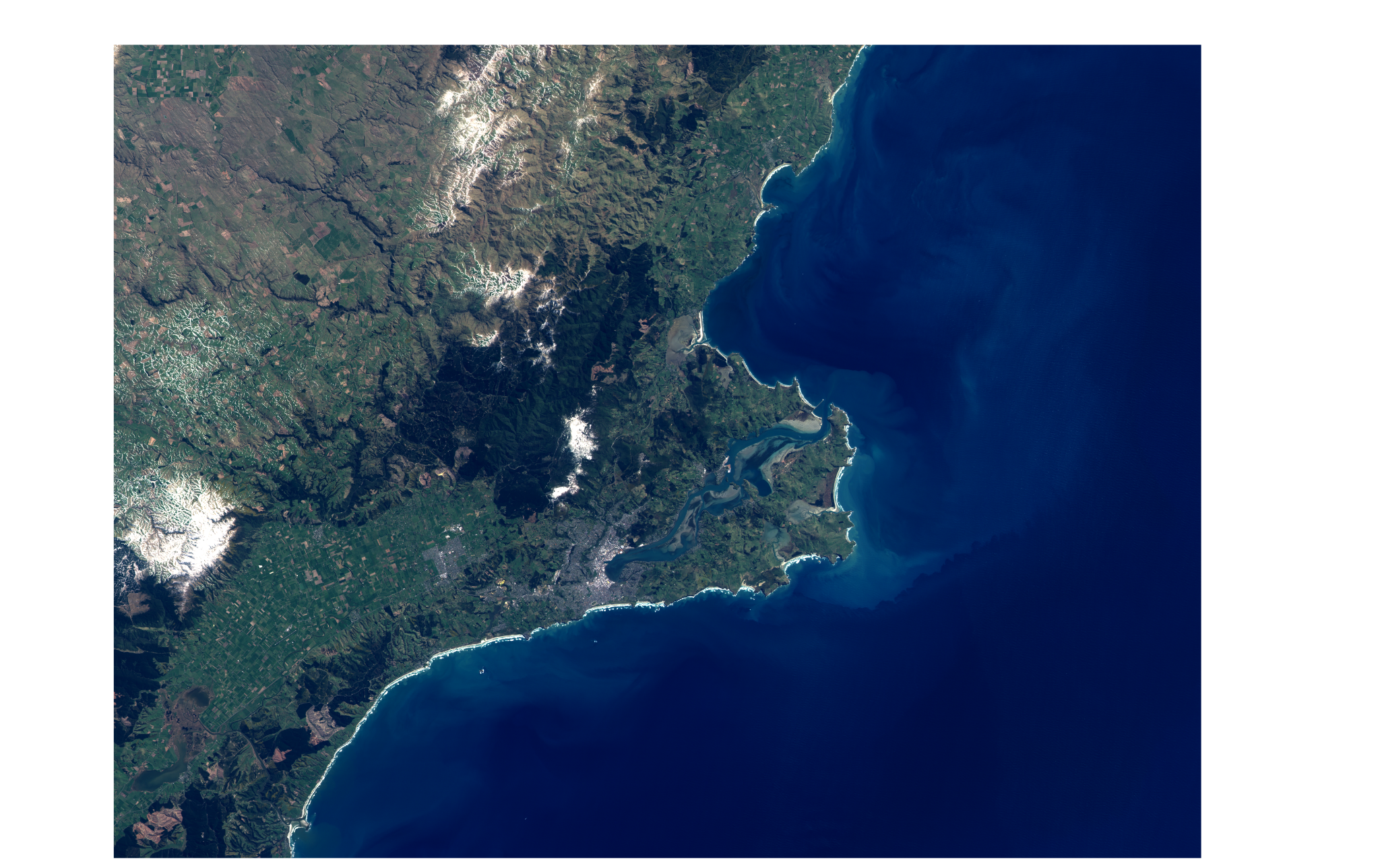 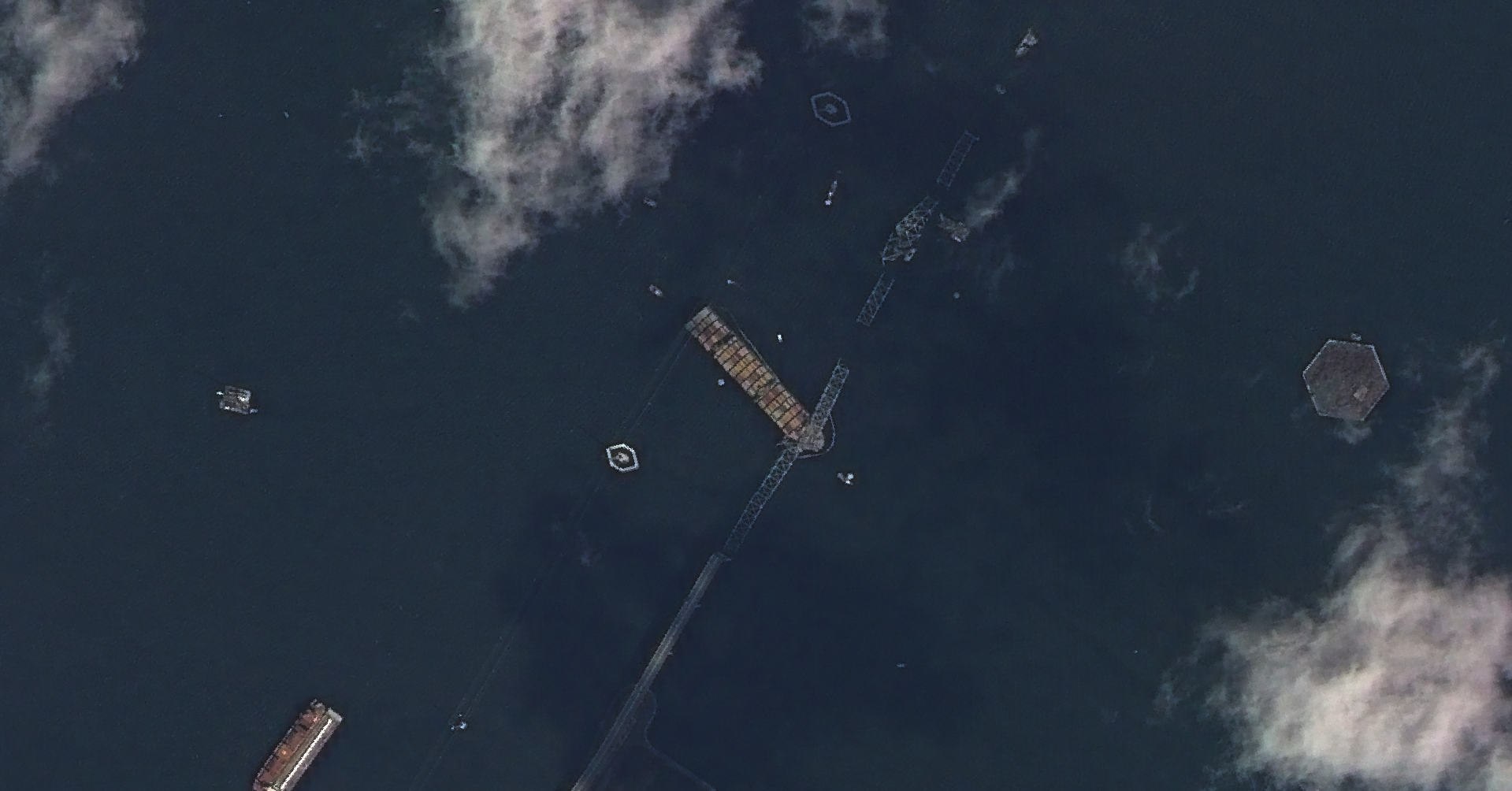 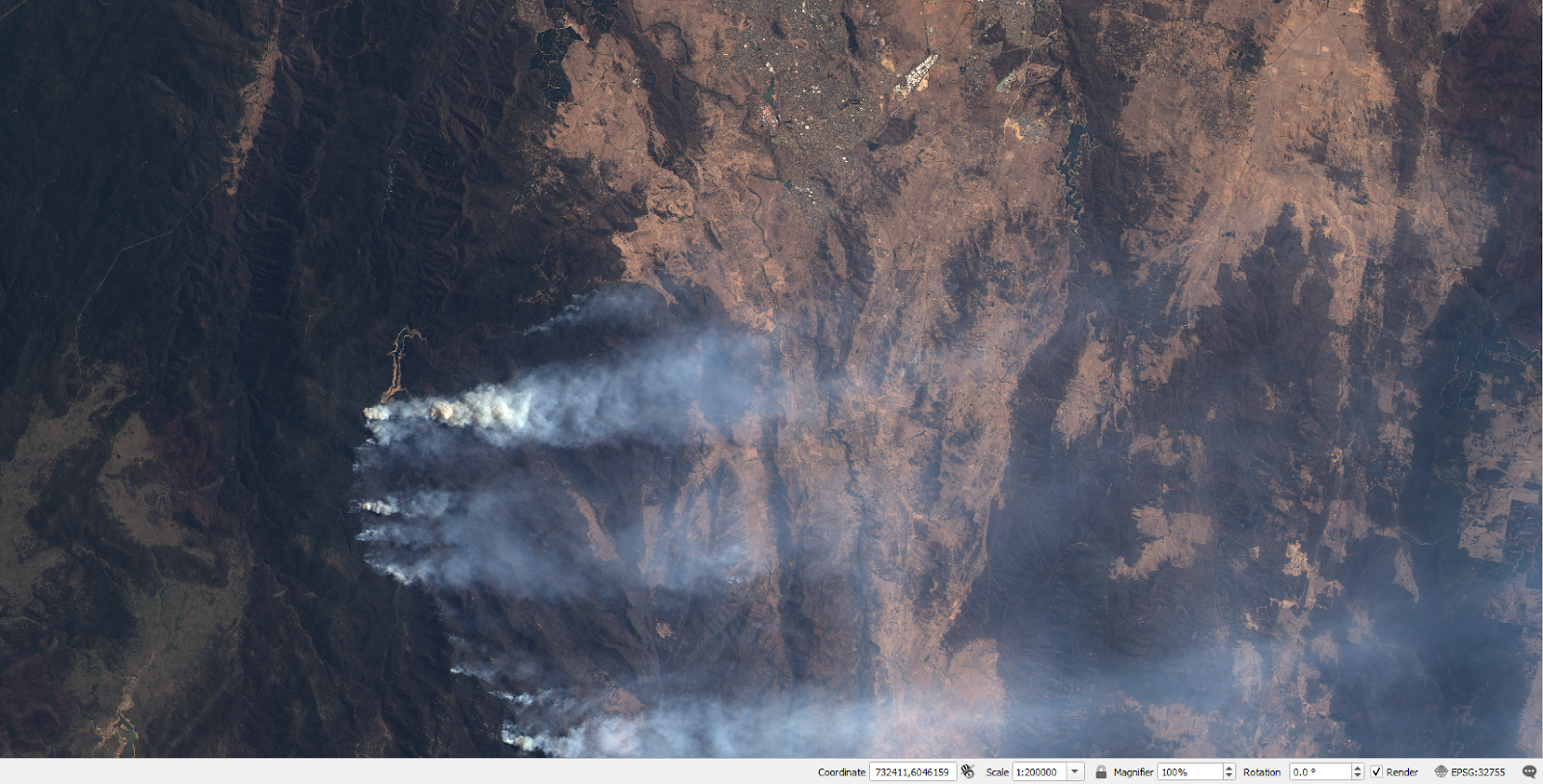 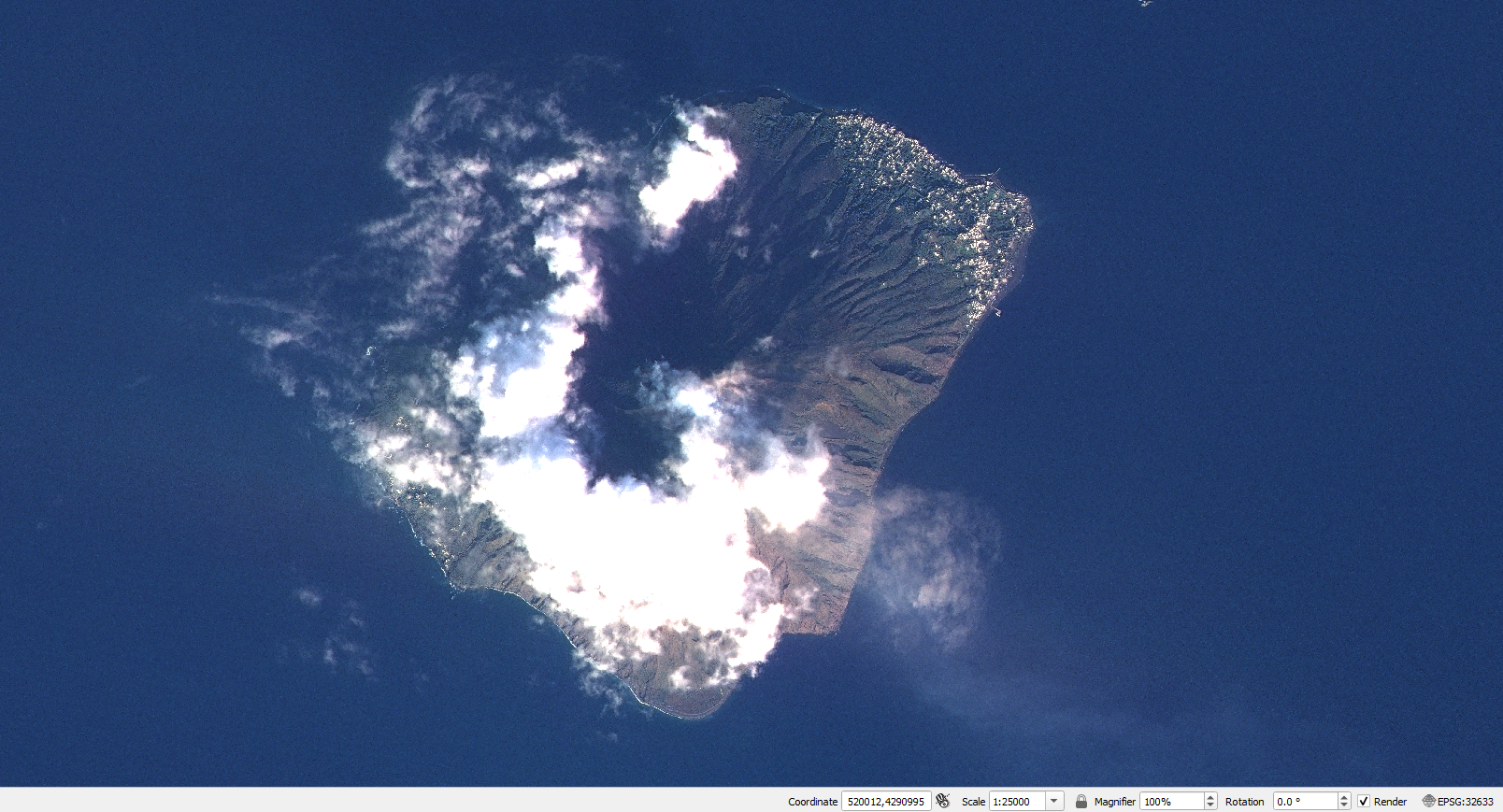 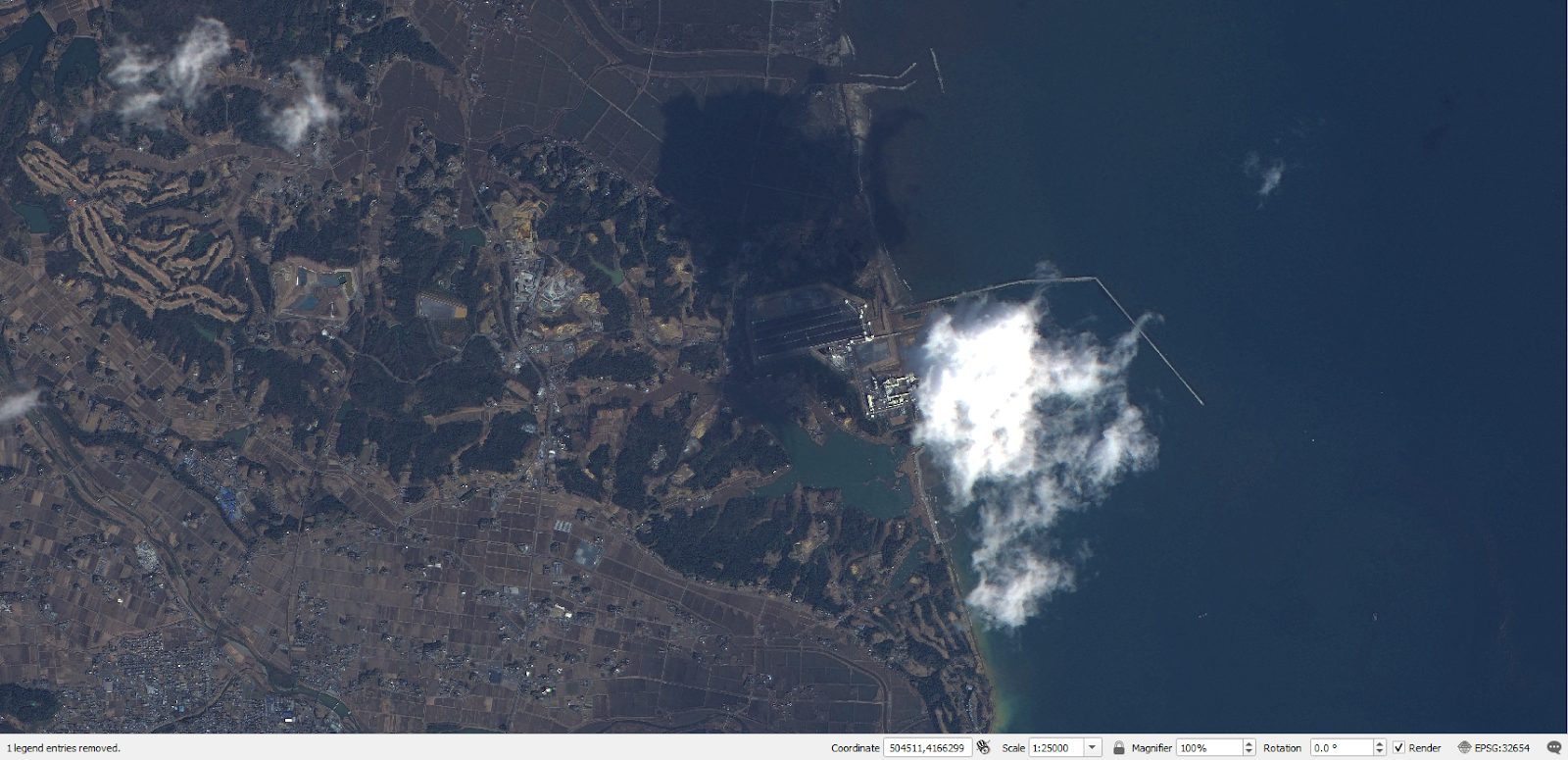 Dunedin (07.10.2022)
Newzealand
Arras (03.08.2018)
 France
Francis Scott Key Bridge Collapse (28.03.2024)
USA
THEOS gallery
THEOS Catalogue
https://awagard.gistda.or.th/
2011 Tohoku Earthquake and Tsunami (2011.03.12)
Fukushima, Japan
Wildfire in Namaji National Park (2020.02.02)
Canberra, Australia
Stromboli Volcano Eruption (2022.12.25)
Stromboli, Italy
For more information,
contact GISTDA’s user service: usd@gistda.or.th
GISTDA Cal/Val Activities
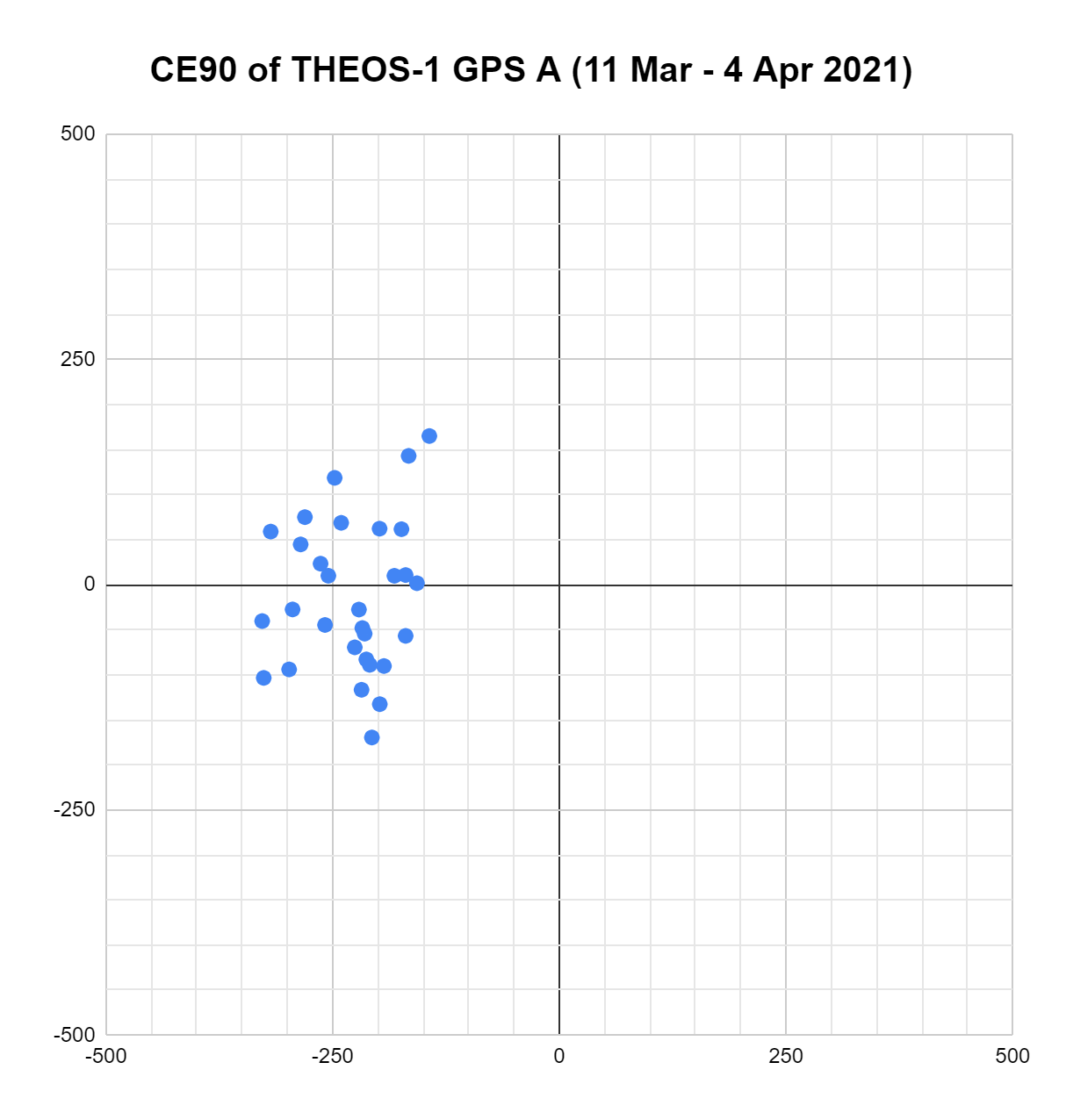 THEOS Cal/Val Test Sites
Radiometric Calibration
  - Dark Signal Non-Uniformity (DSNU)
  - Photo Response Non-Uniformity (PRNU)
  - Modulation Transfer Function (MTF)
  - Absolute Radiometric Calibration
  - etc.
Geometric Calibration
- Pointing Accuracy
- Location Accuracy
- etc.
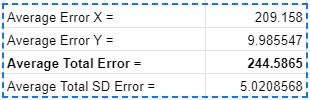 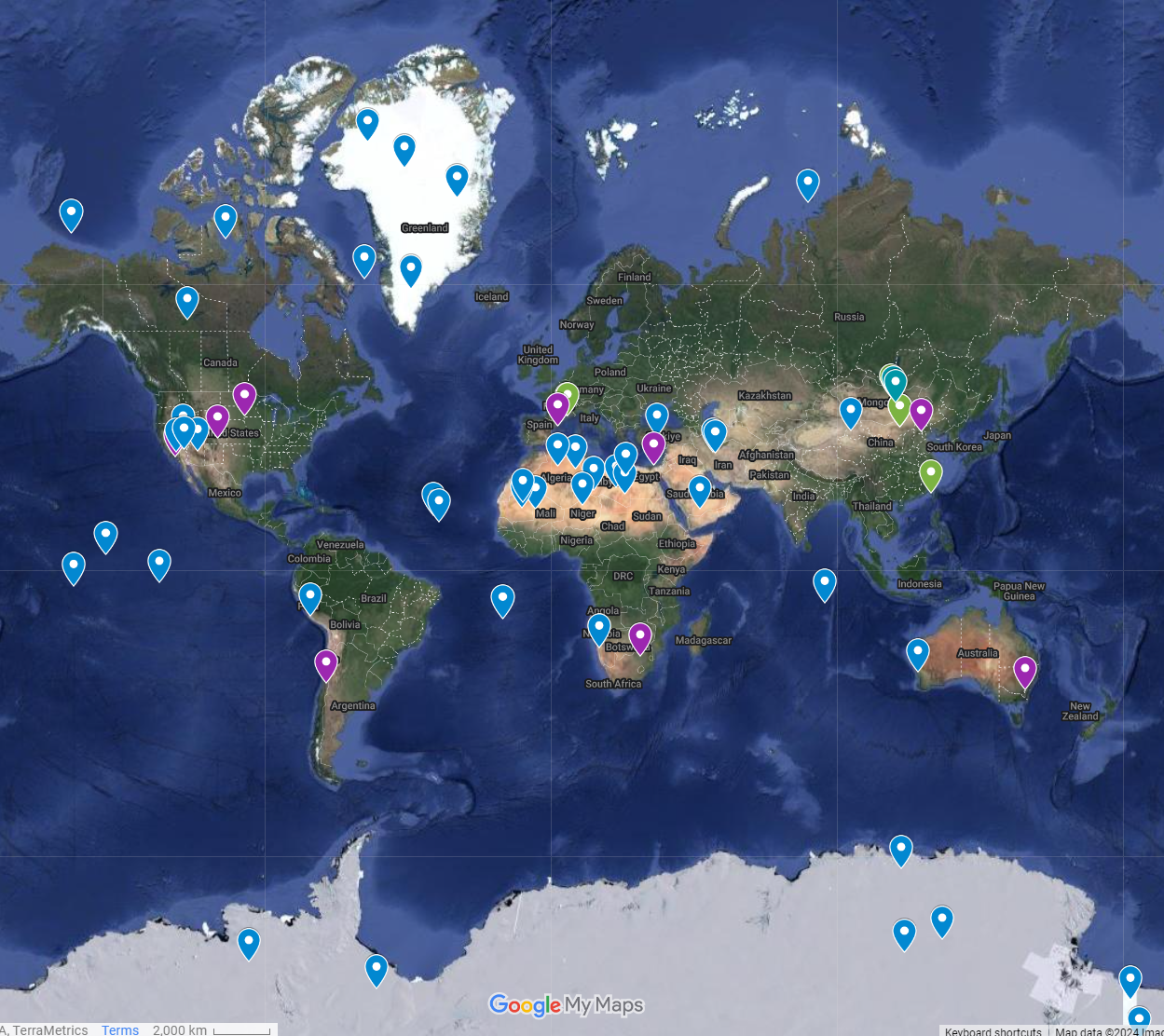 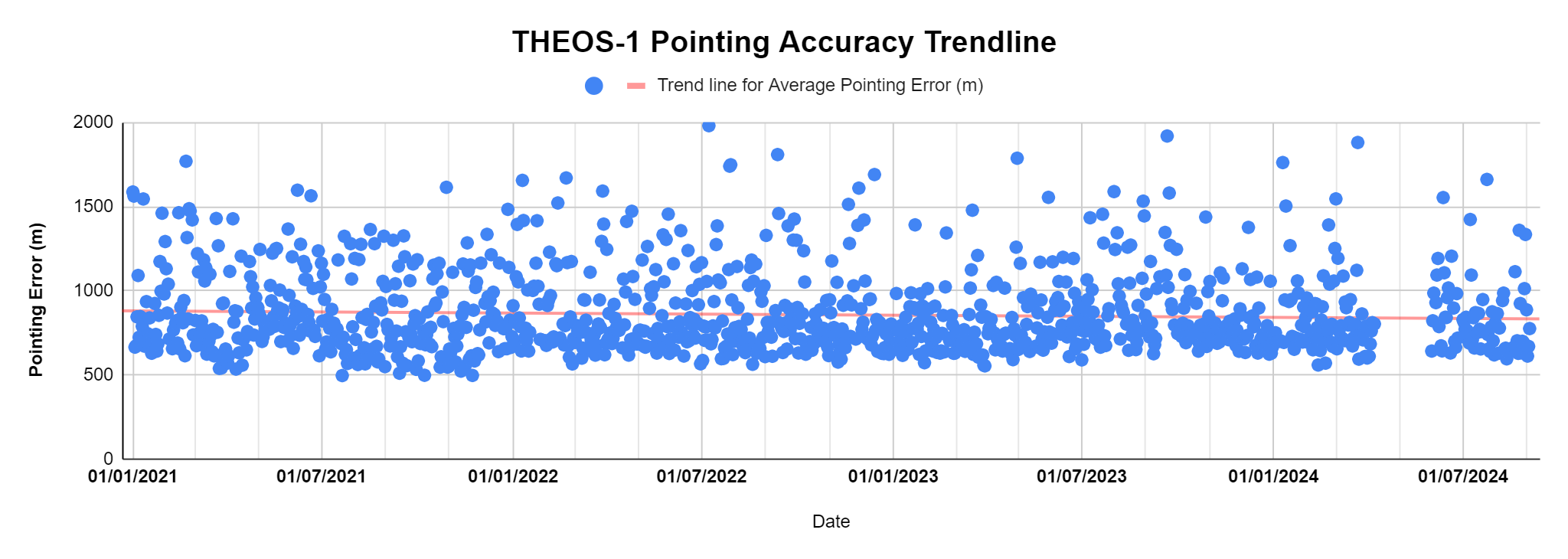 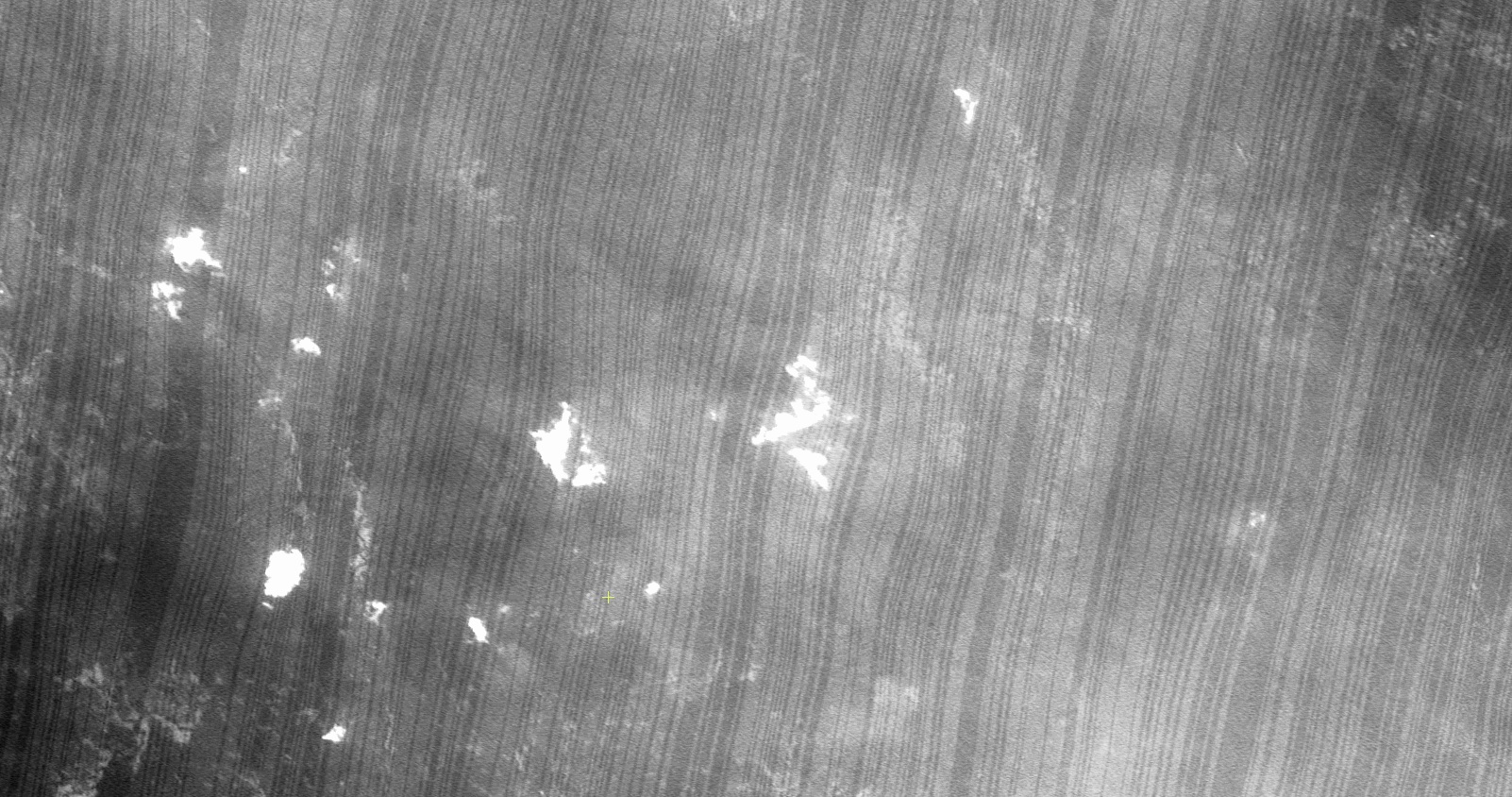 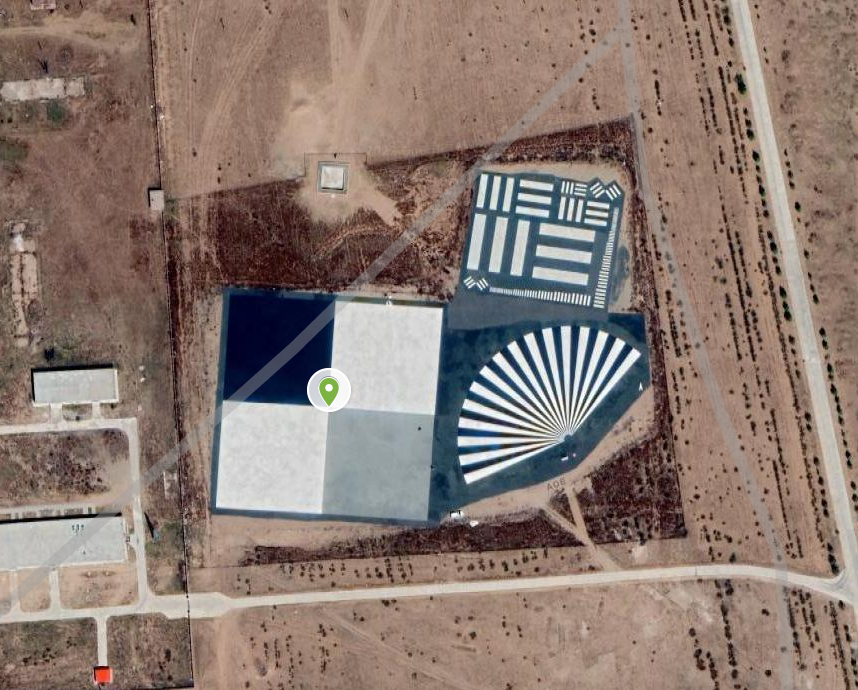 Pointing Error Monitoring
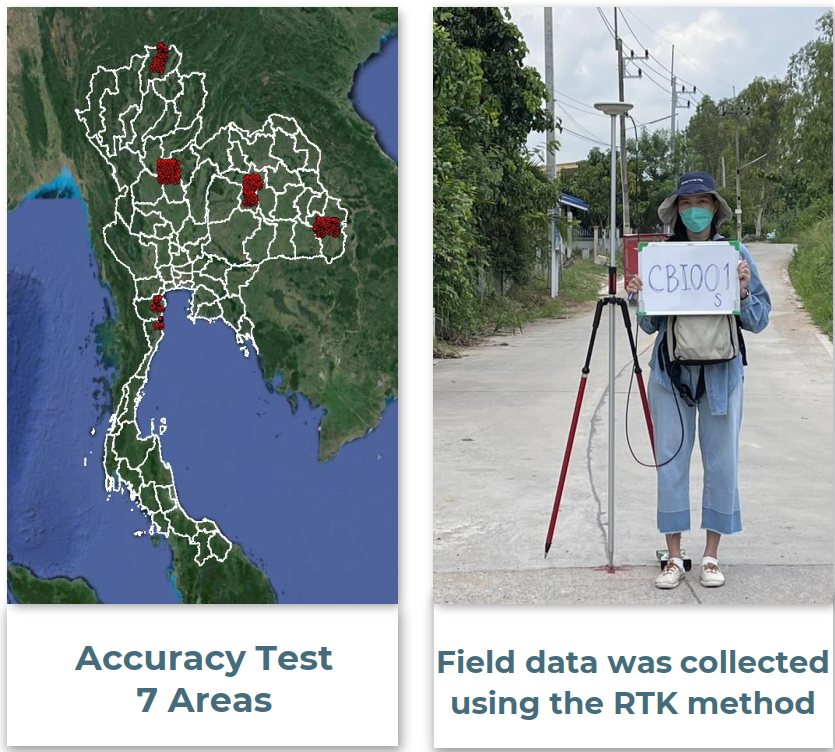 DSNU & PRNU
MTF
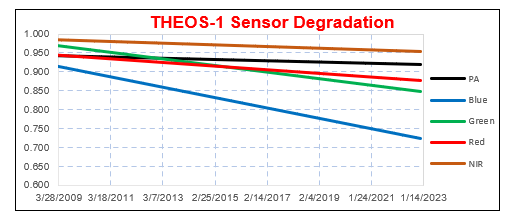 https://sites.google.com/gistda.or.th/calval/calval-sites
Geolocation Error Monitoring
Sensor Degradation Monitoring
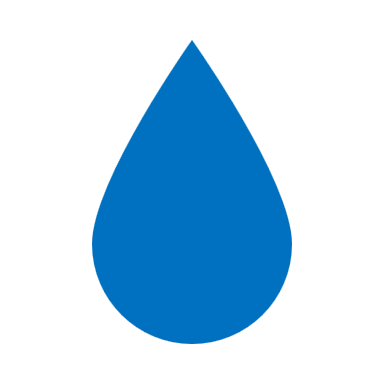 Radiometry
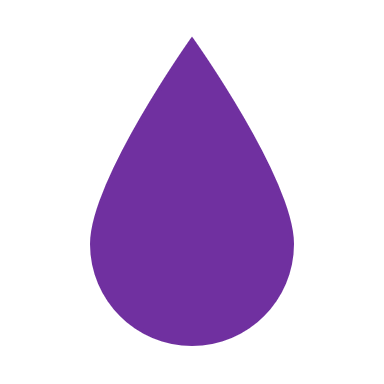 Geometry
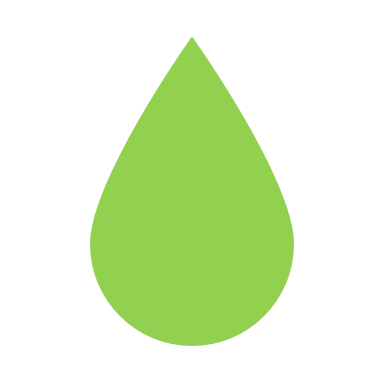 Spatial
Future Goals
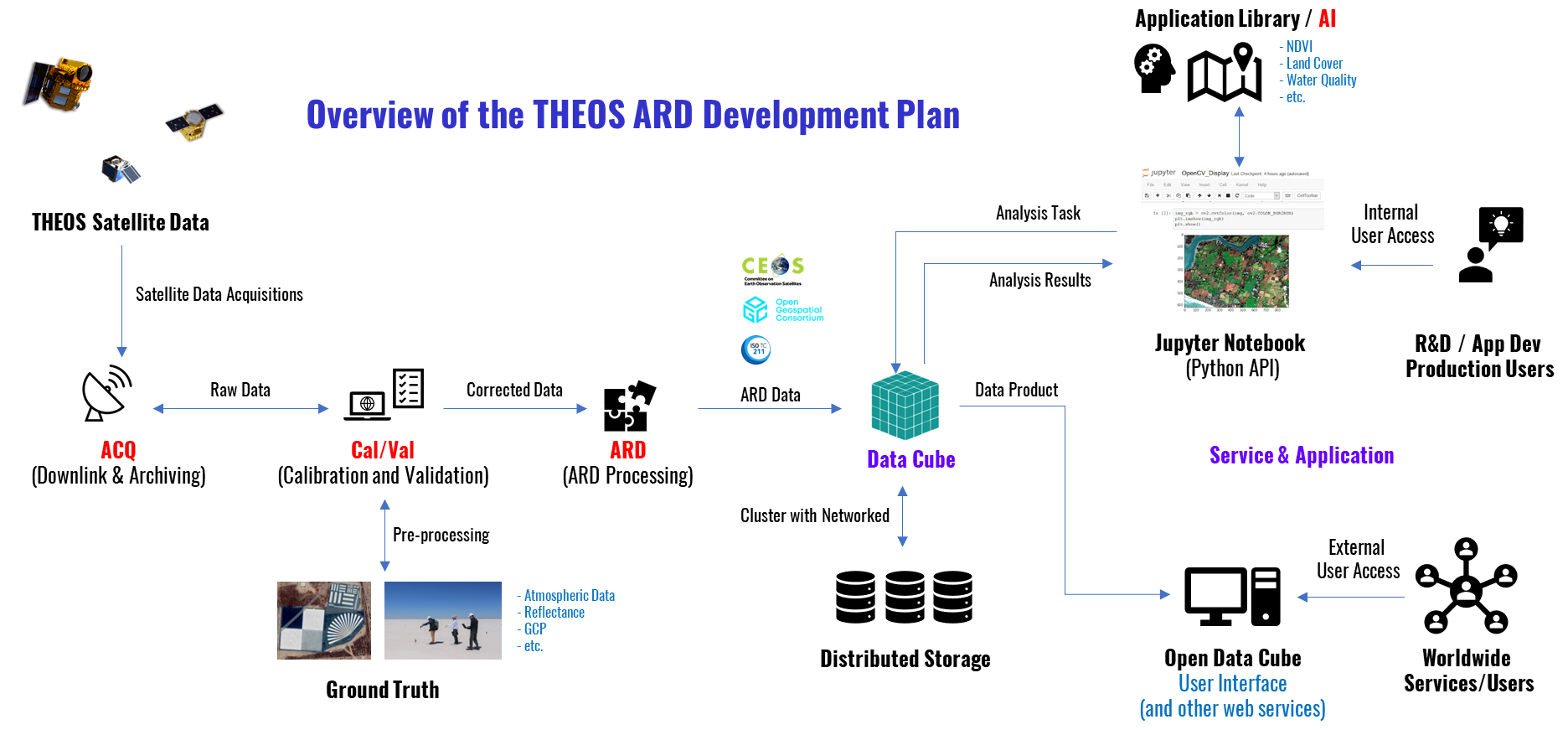 Improving GISTDA's Cal/Val processes in accordance with ISO/TS 19124 standards.
Developing THEOS-1 and THEOS-2 satellite products in ARD format, in line with CEOS SR-ARD standards.
Developing an Open Data Cube system for the efficient distribution of satellite imagery.
Improving GISTDA satellite services to fully comply with CEOS DMSMM guidelines.
Exploring collaboration opportunities within CEOS Cal/Val and WGISS networks.
GISTDA aims to enhance our collaboration with CEOS community to ensure our satellite data meets international standards.
Self Assessments
SR-ARD Self Assessments
DMSMM Self Assessments (mostly partially managed)
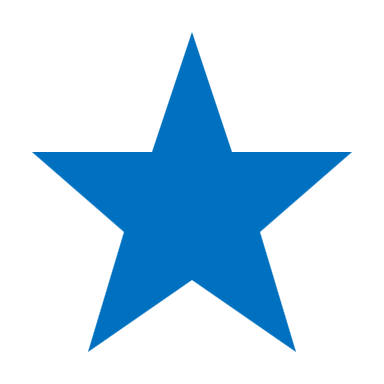 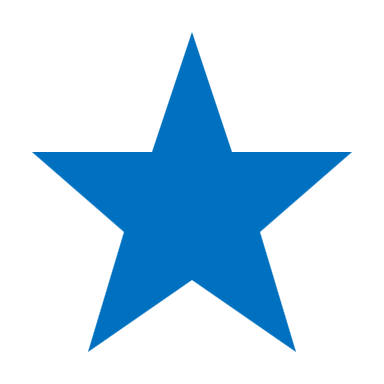 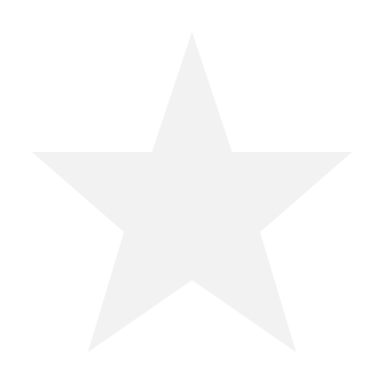 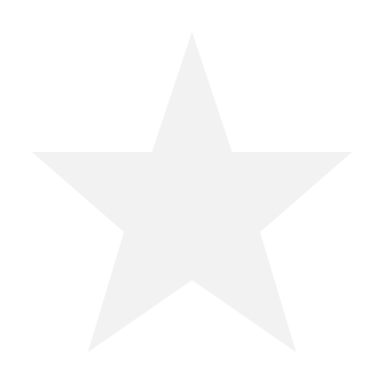 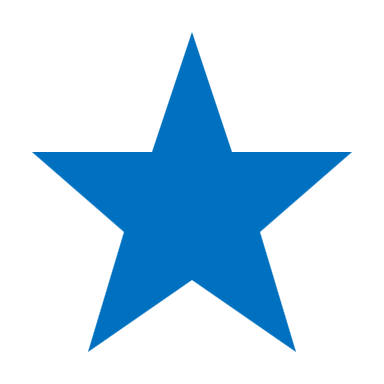 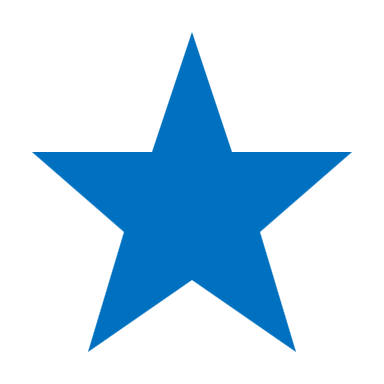 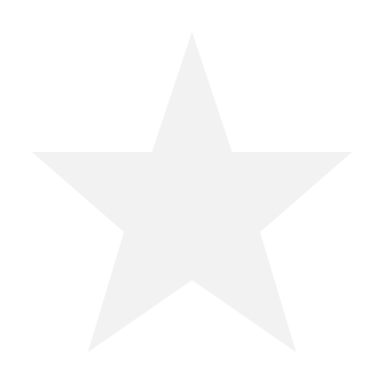 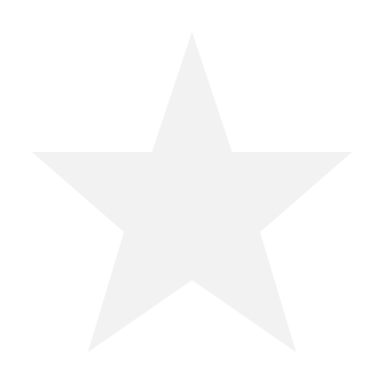 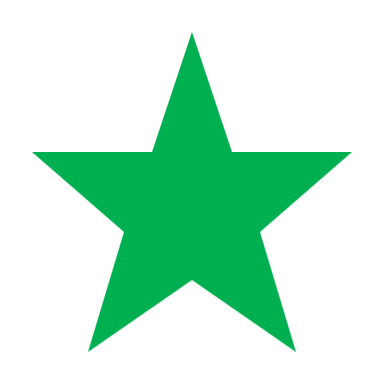 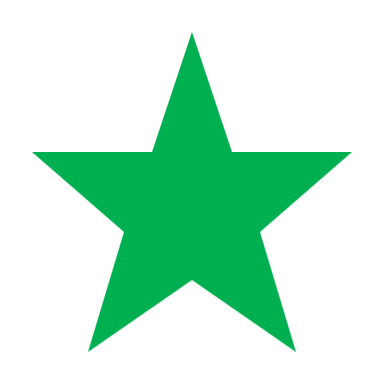 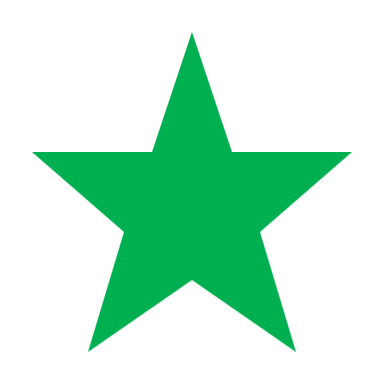 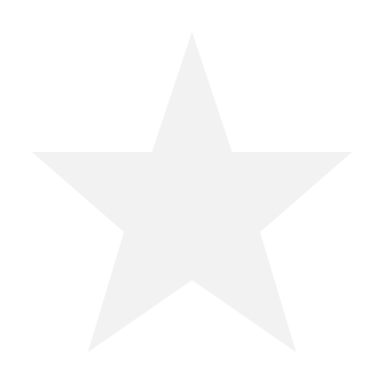 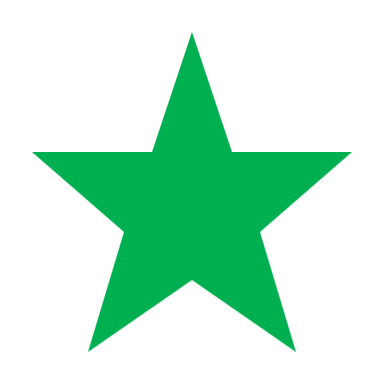 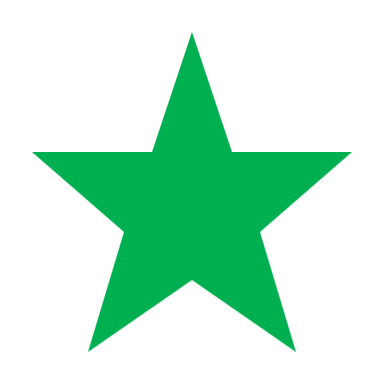 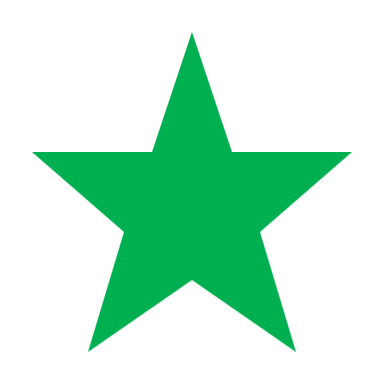 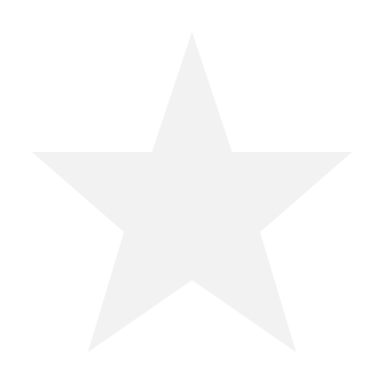 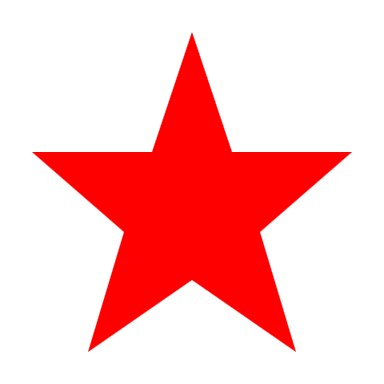 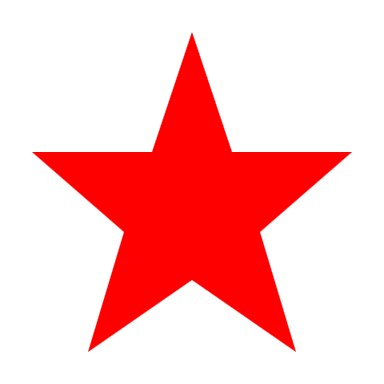 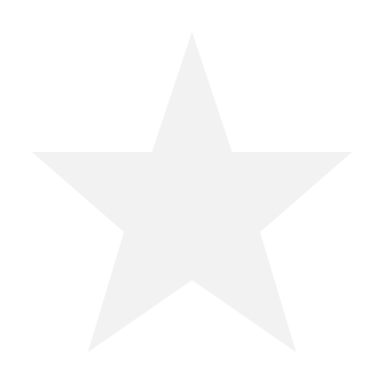 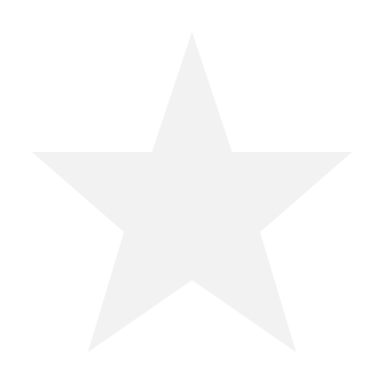 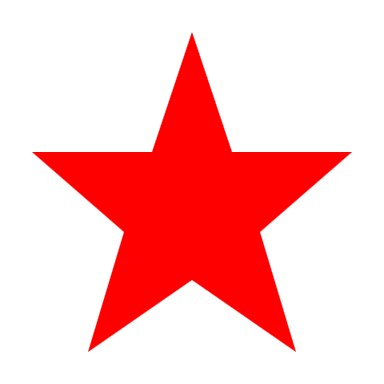 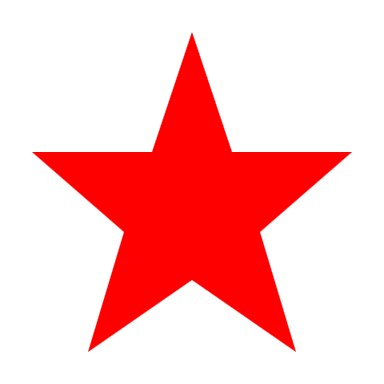 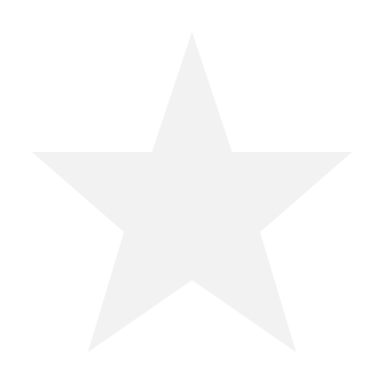 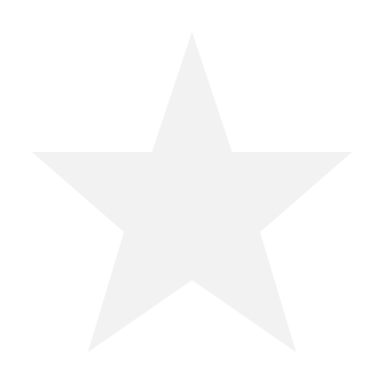 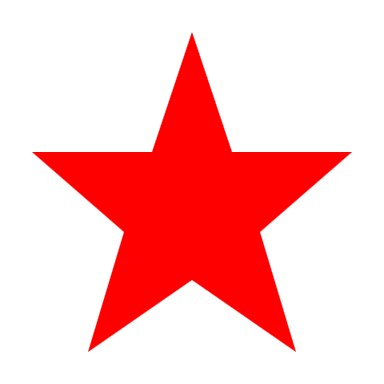 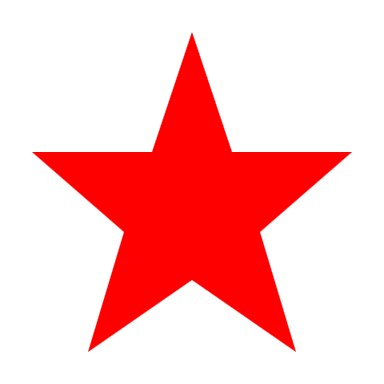 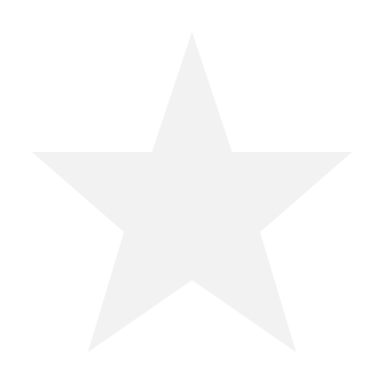 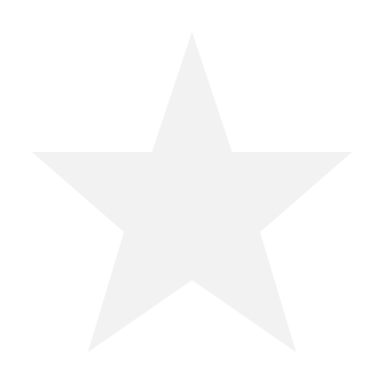 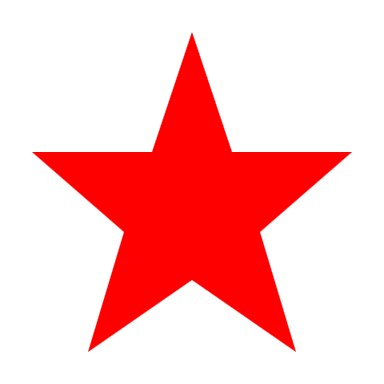 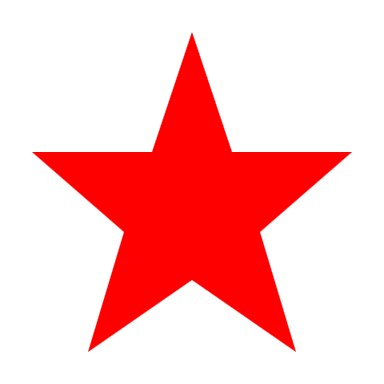 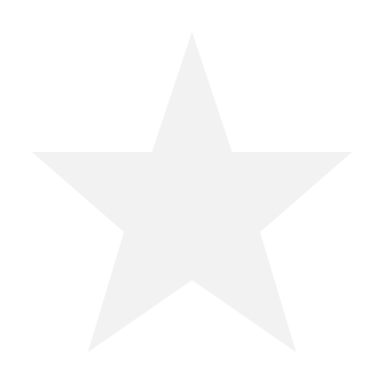 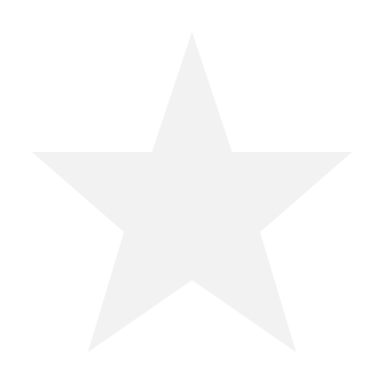 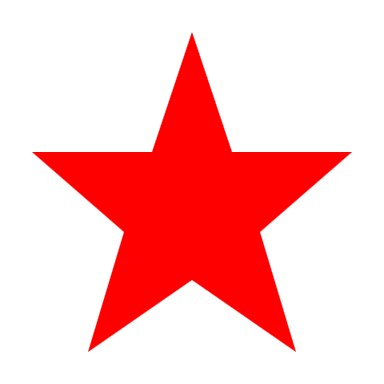 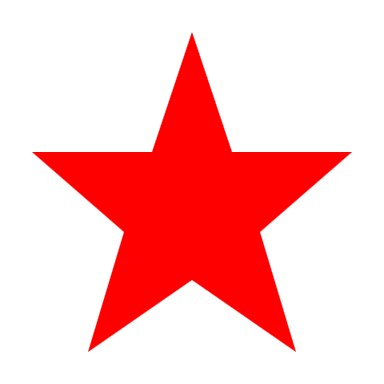 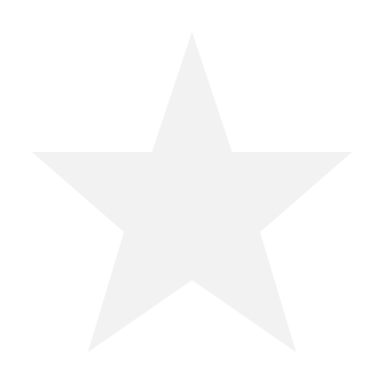 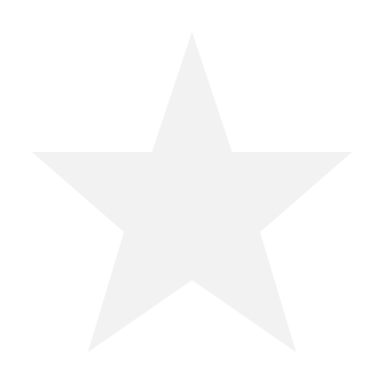 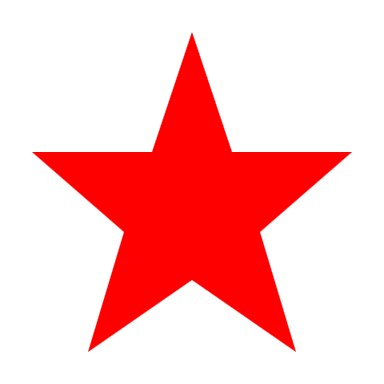 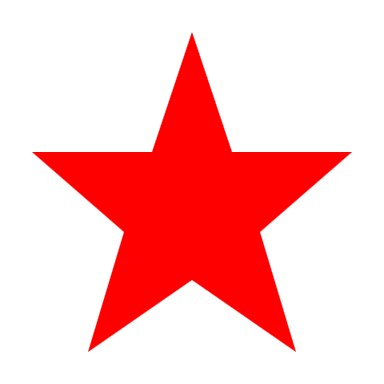 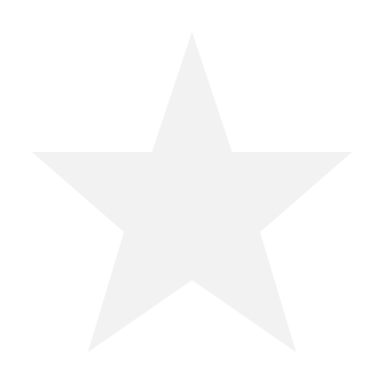 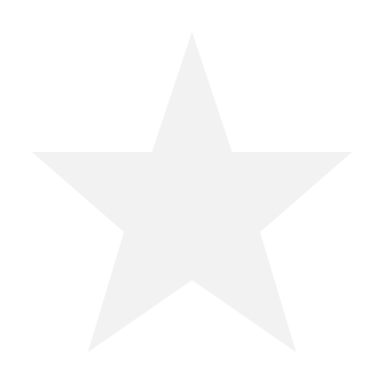 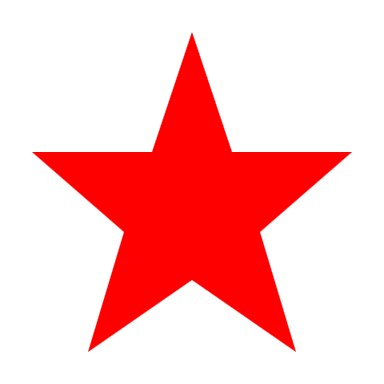 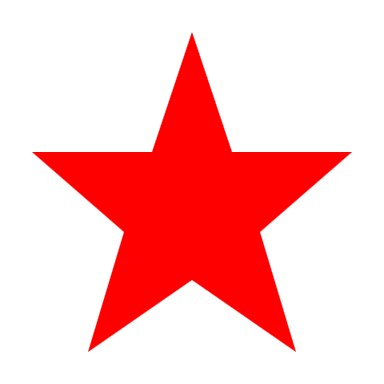 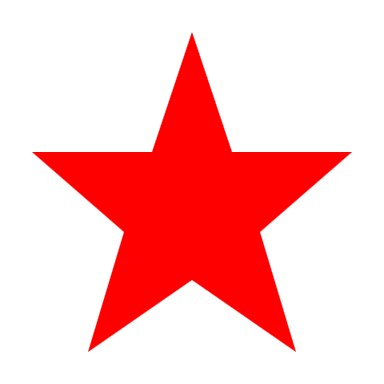 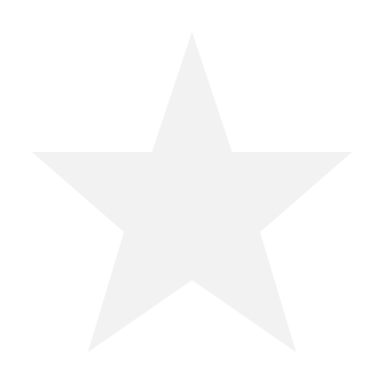 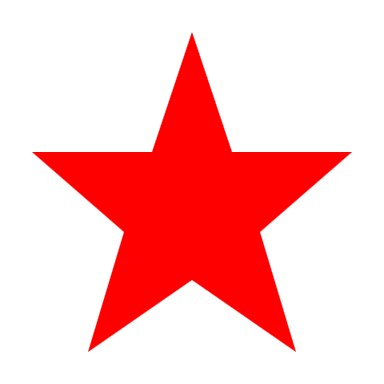 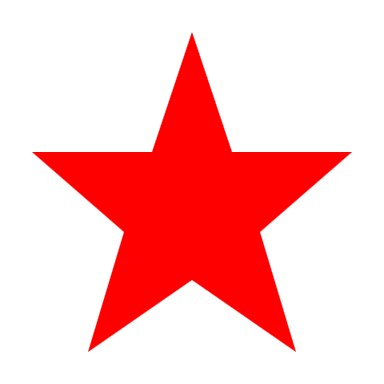 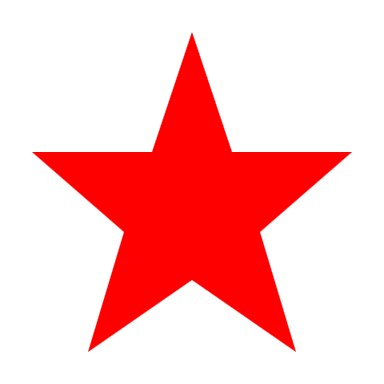 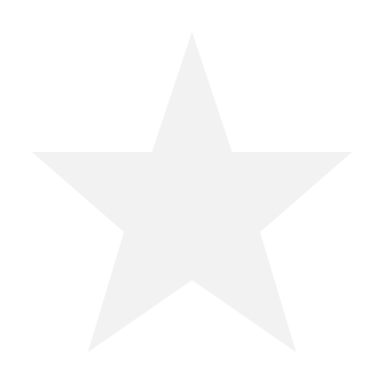 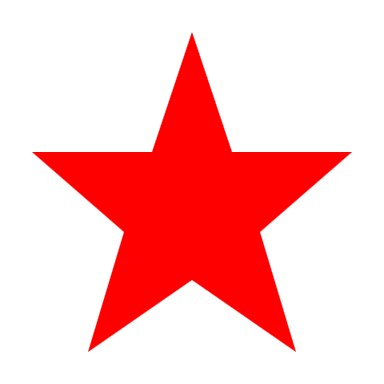 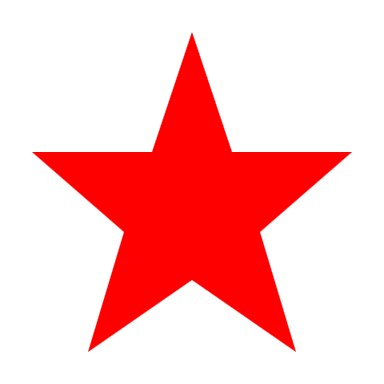 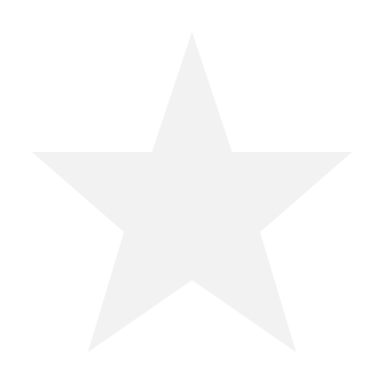 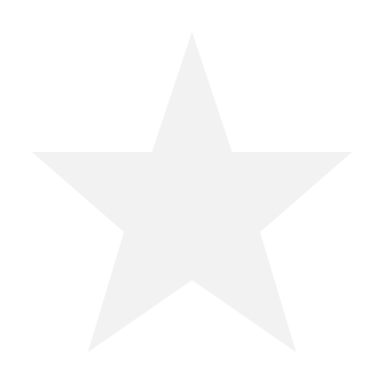 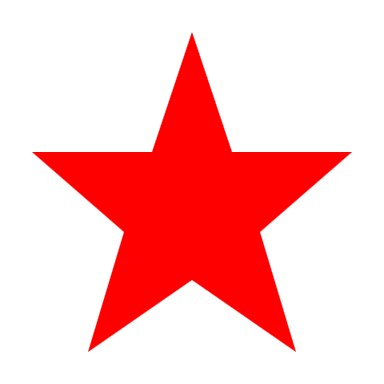 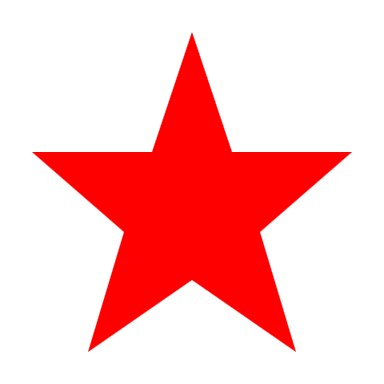 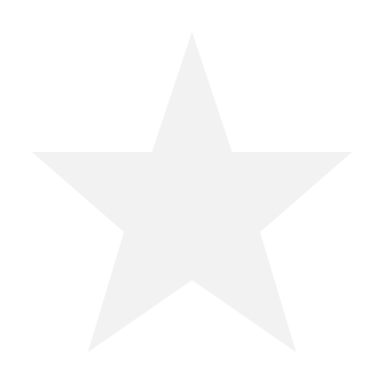 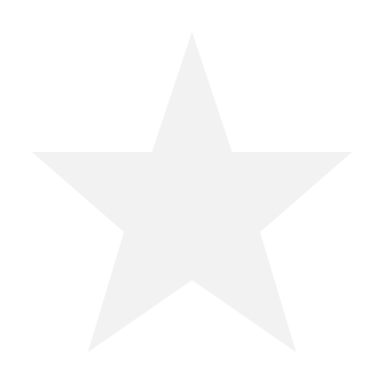 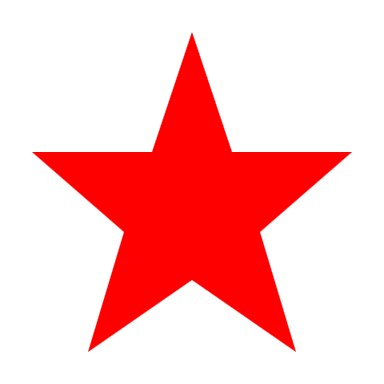 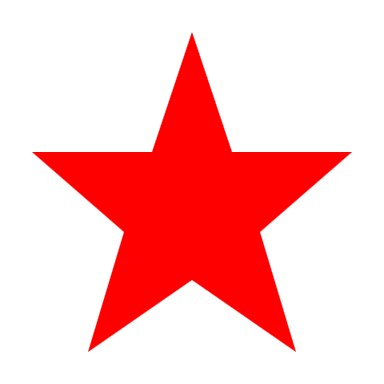 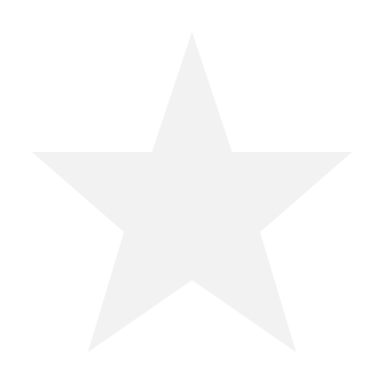 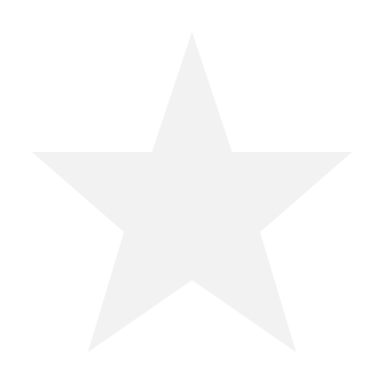 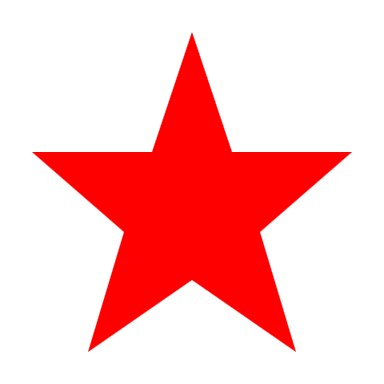 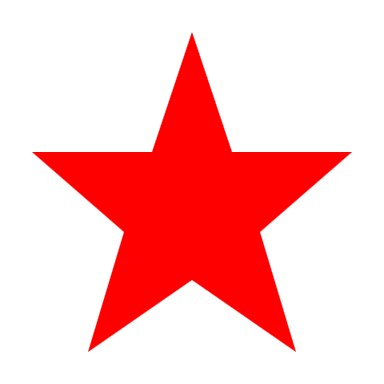 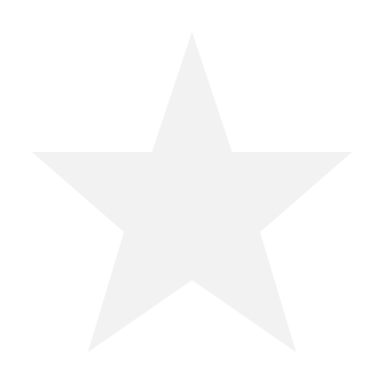 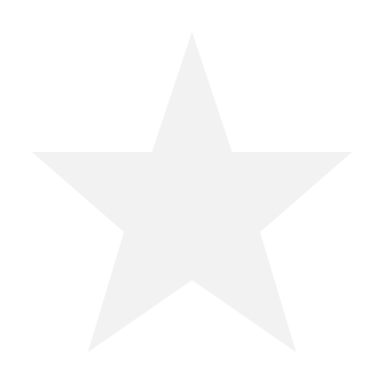 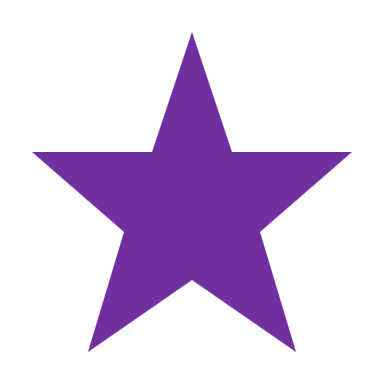 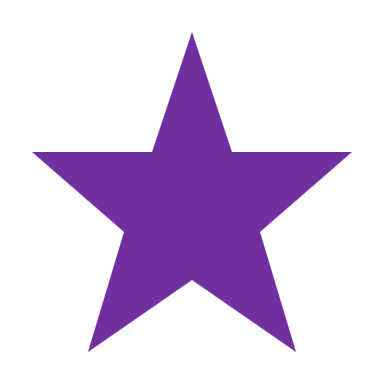 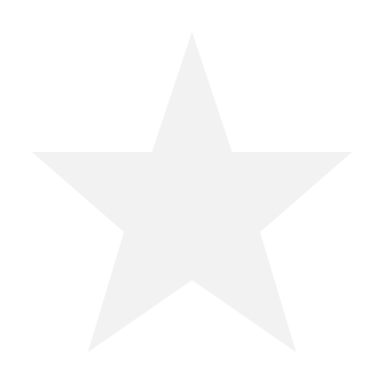 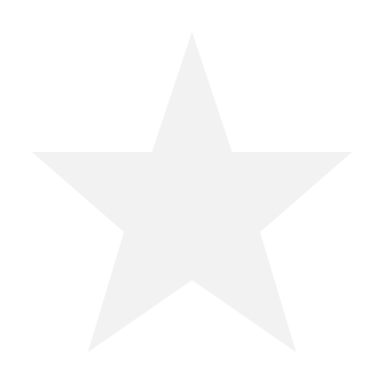 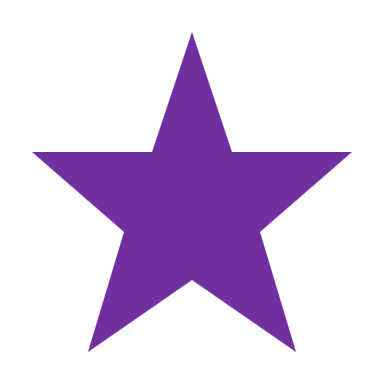 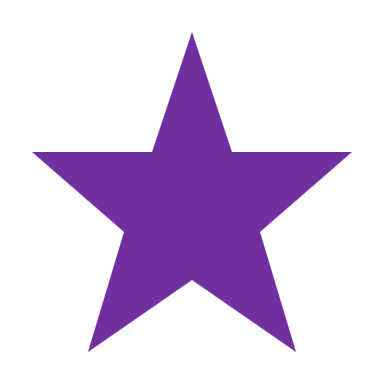 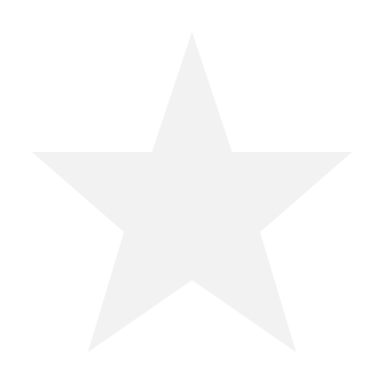 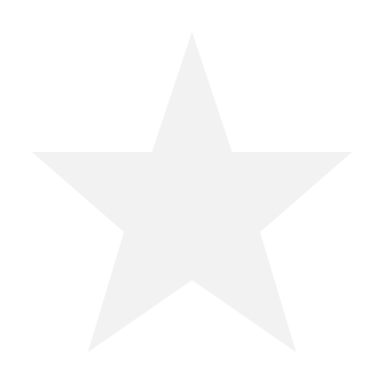 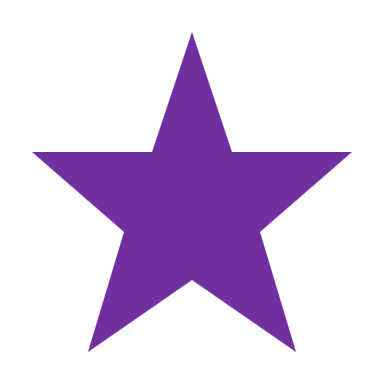 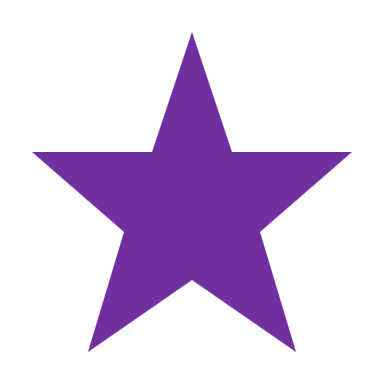 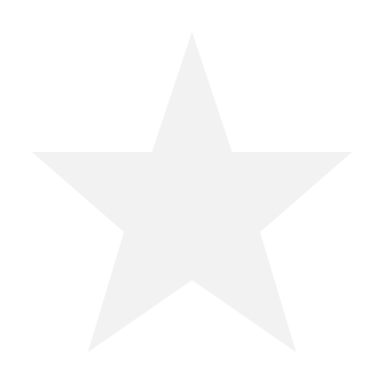 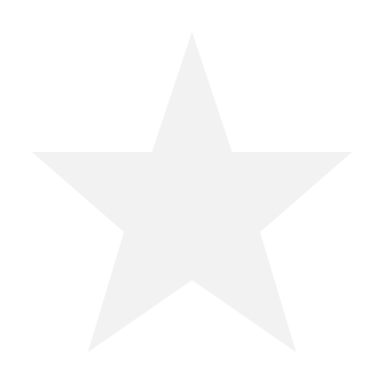 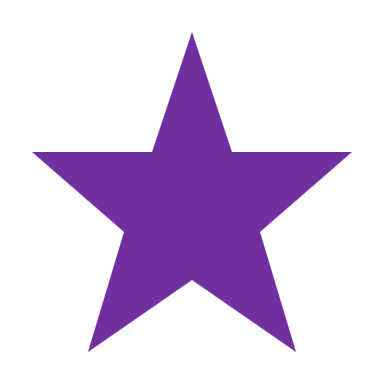 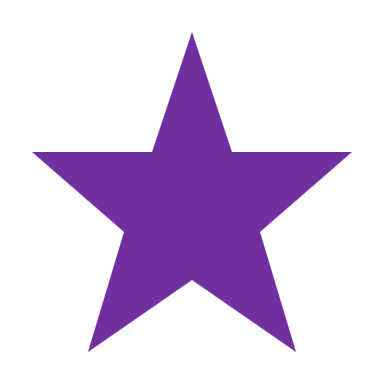 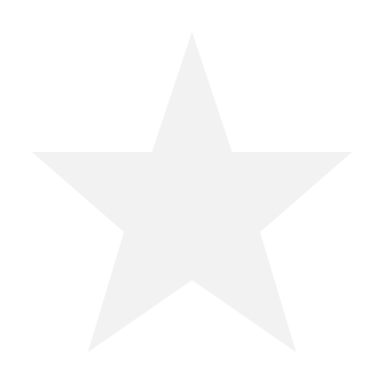 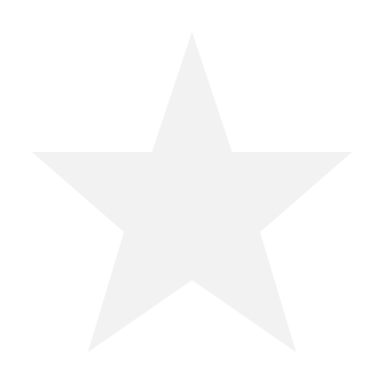 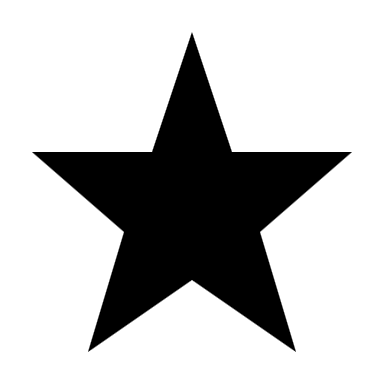 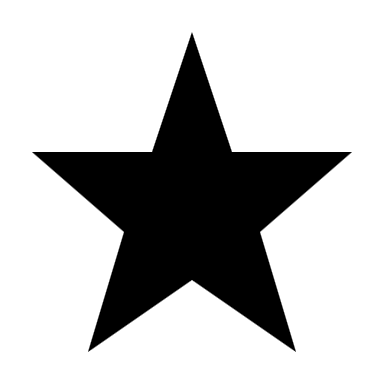 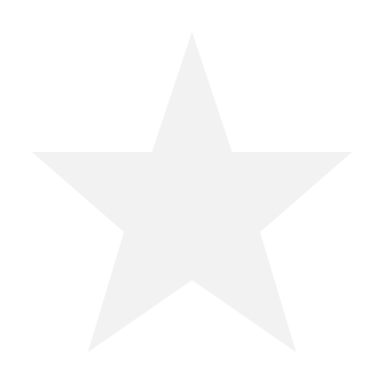 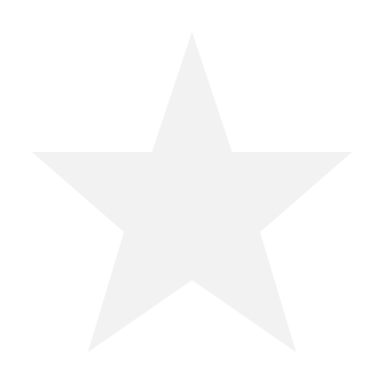 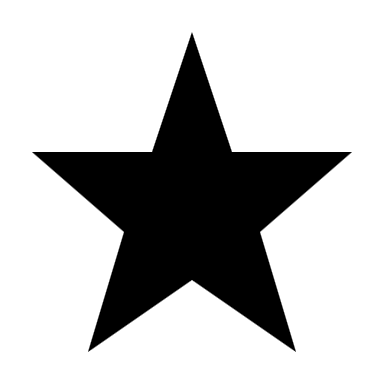 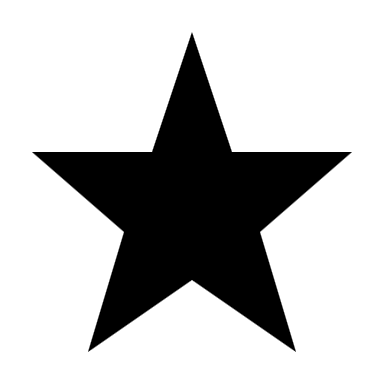 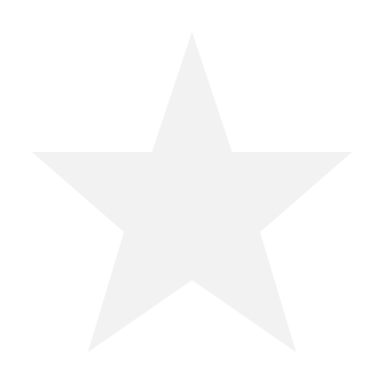 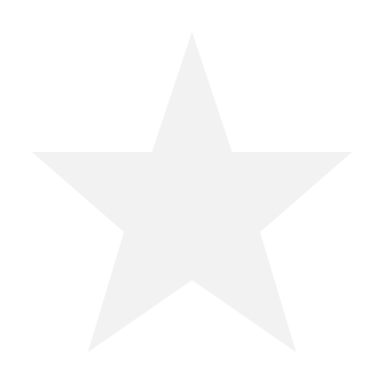 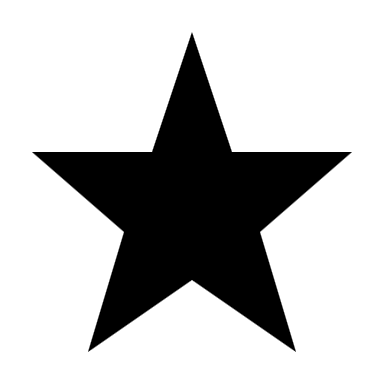 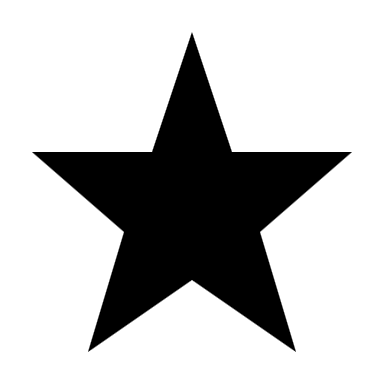 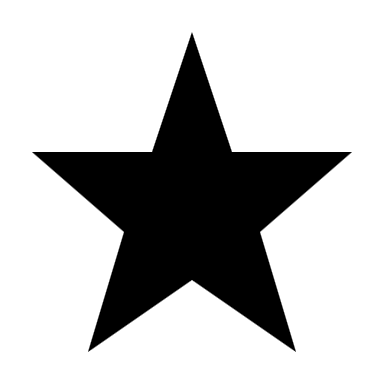 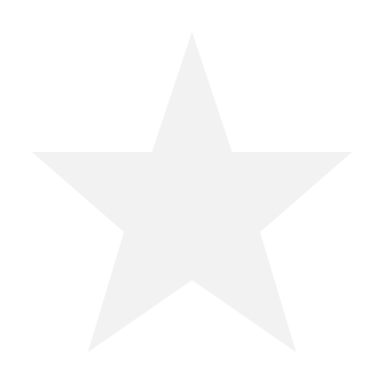 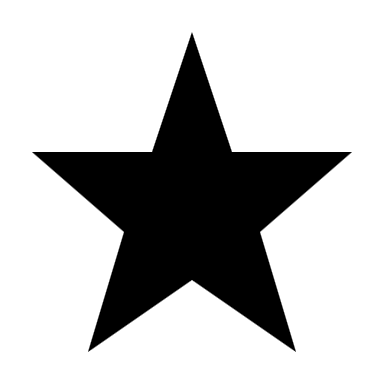 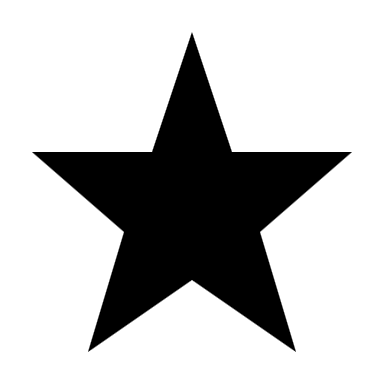 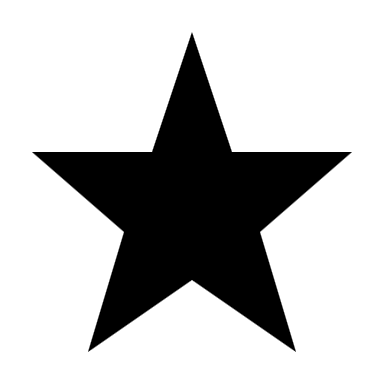 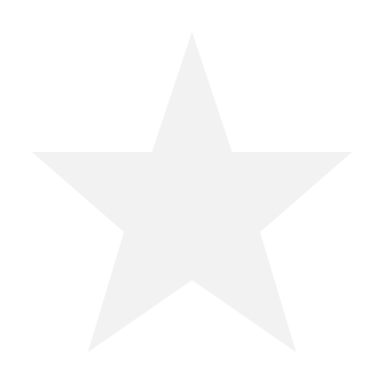 GISTDA Weather Stations
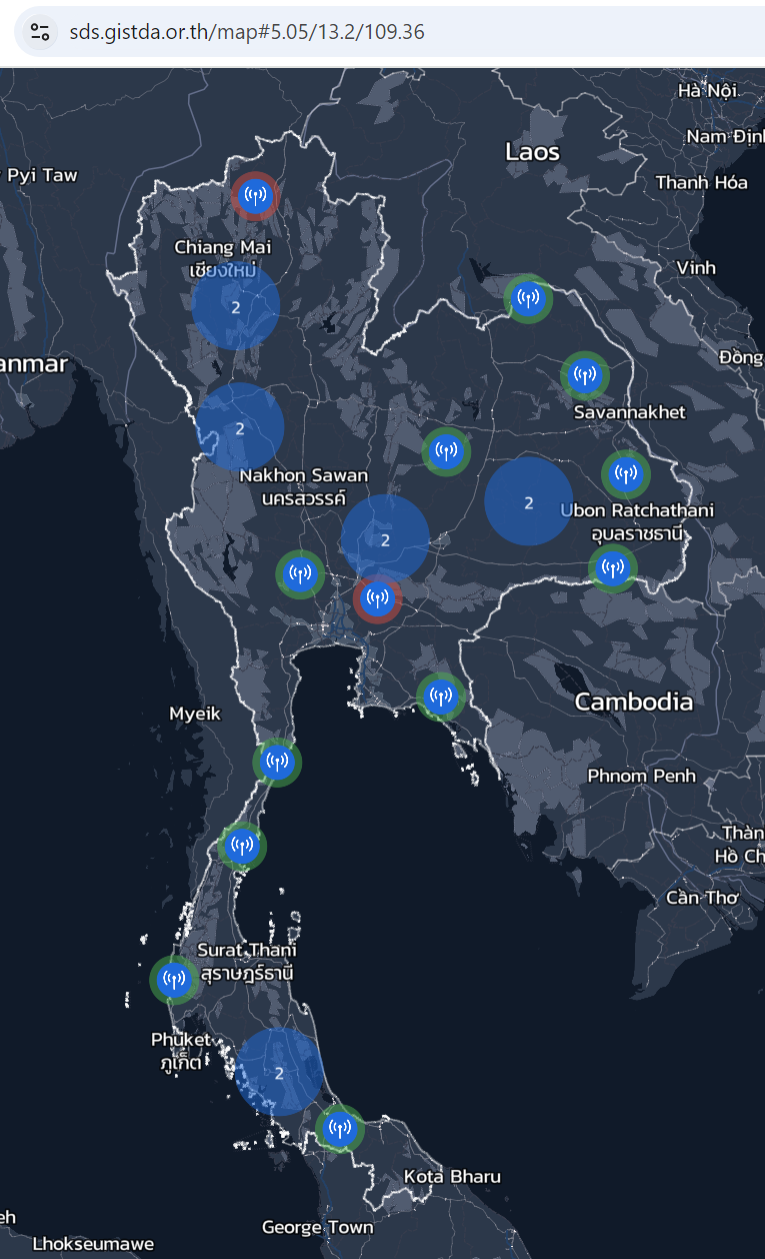 Recently, GISTDA deployed 20 weather stations across Thailand
The data is currently available at https://sds.gistda.or.th/
GISTDA is interested in supporting the expansion of CEOS’s Cal/Val networks
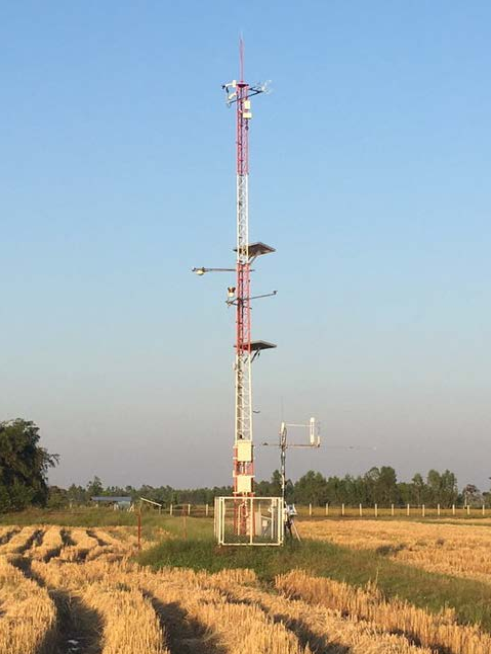 Instruments in GISTDA Weather Station
Pyranometer
Net Radiometer
Spectroradiometer
Temperature and Humidity Probe
Wind Sensor
Rain Gauge
Standard Field of View Infrared Radiometer
Vivotek Network Camera IB836BA-HT
Vivotek Network Camera IB8369
3D-Anemometer
Krypton Hygrometer
Soil Water Content Profile Probe
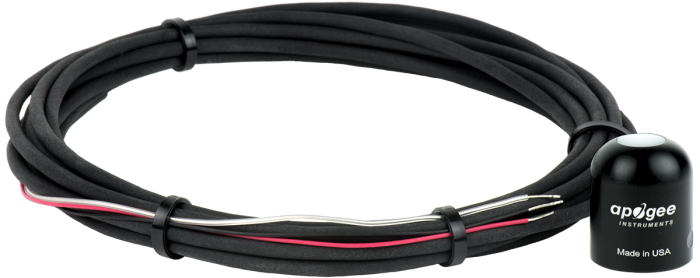 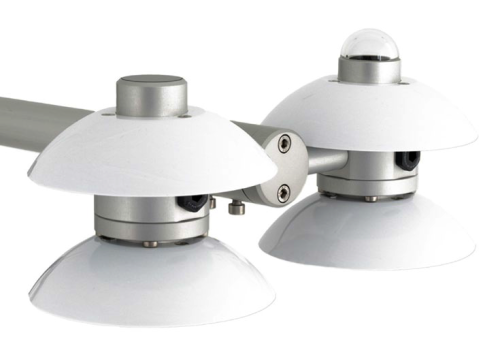 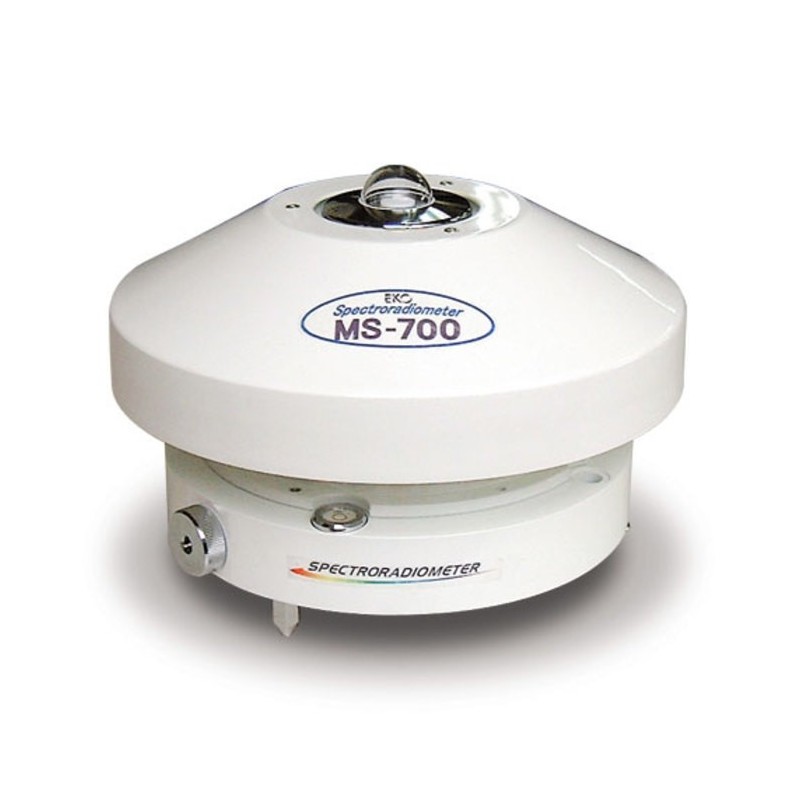 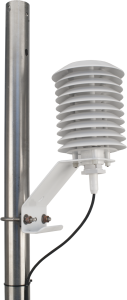 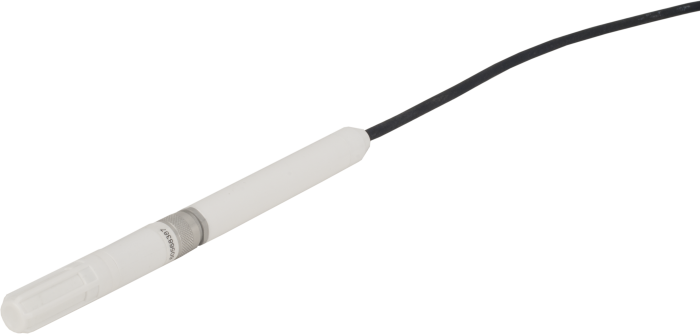 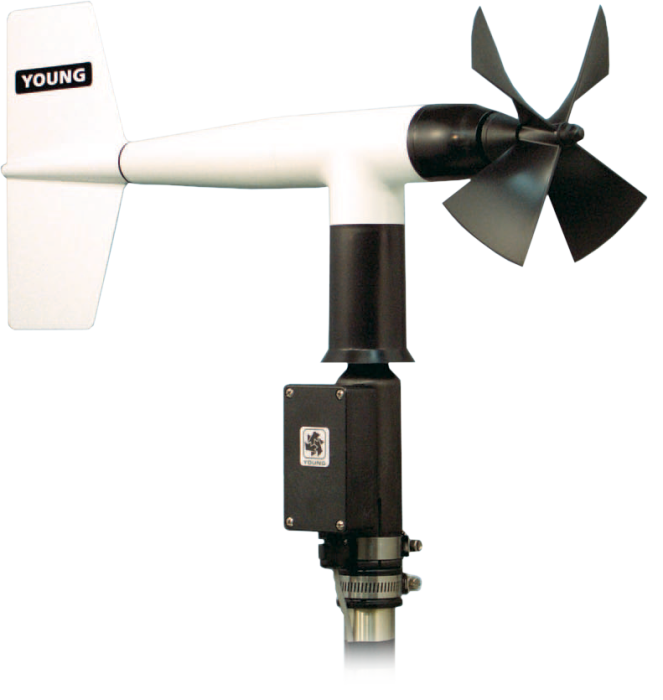 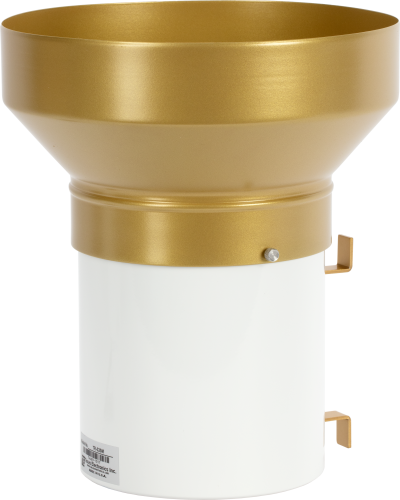 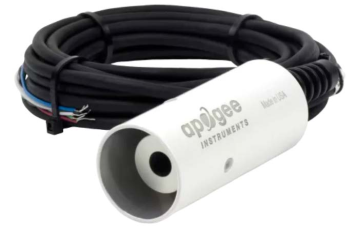 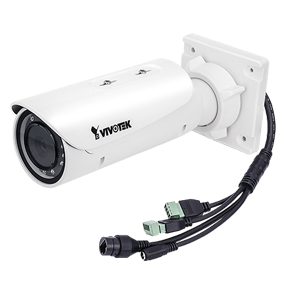 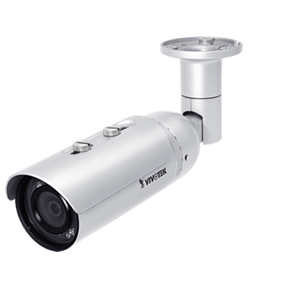 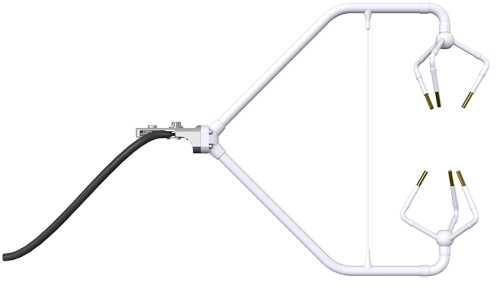 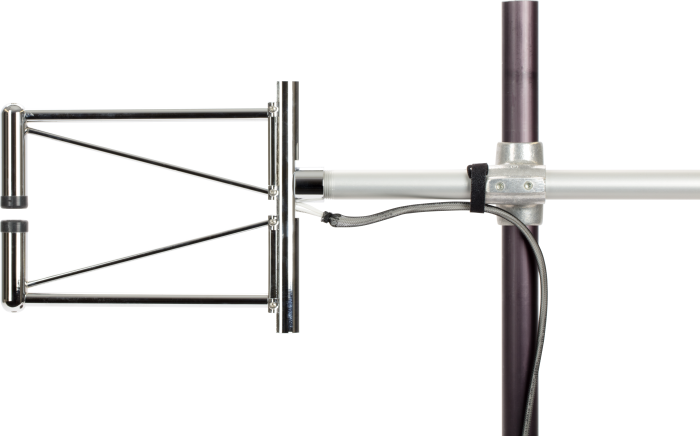 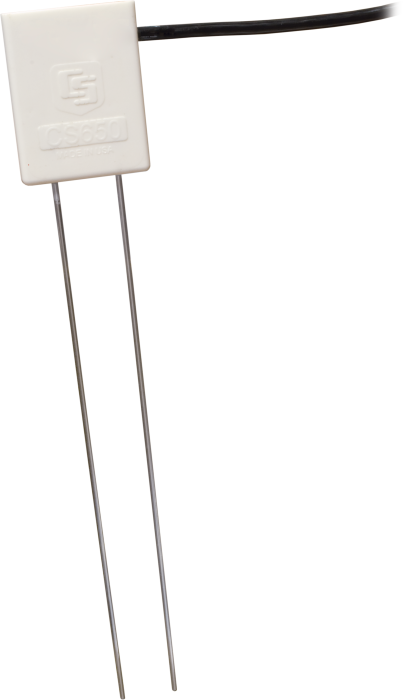 Upcoming Events
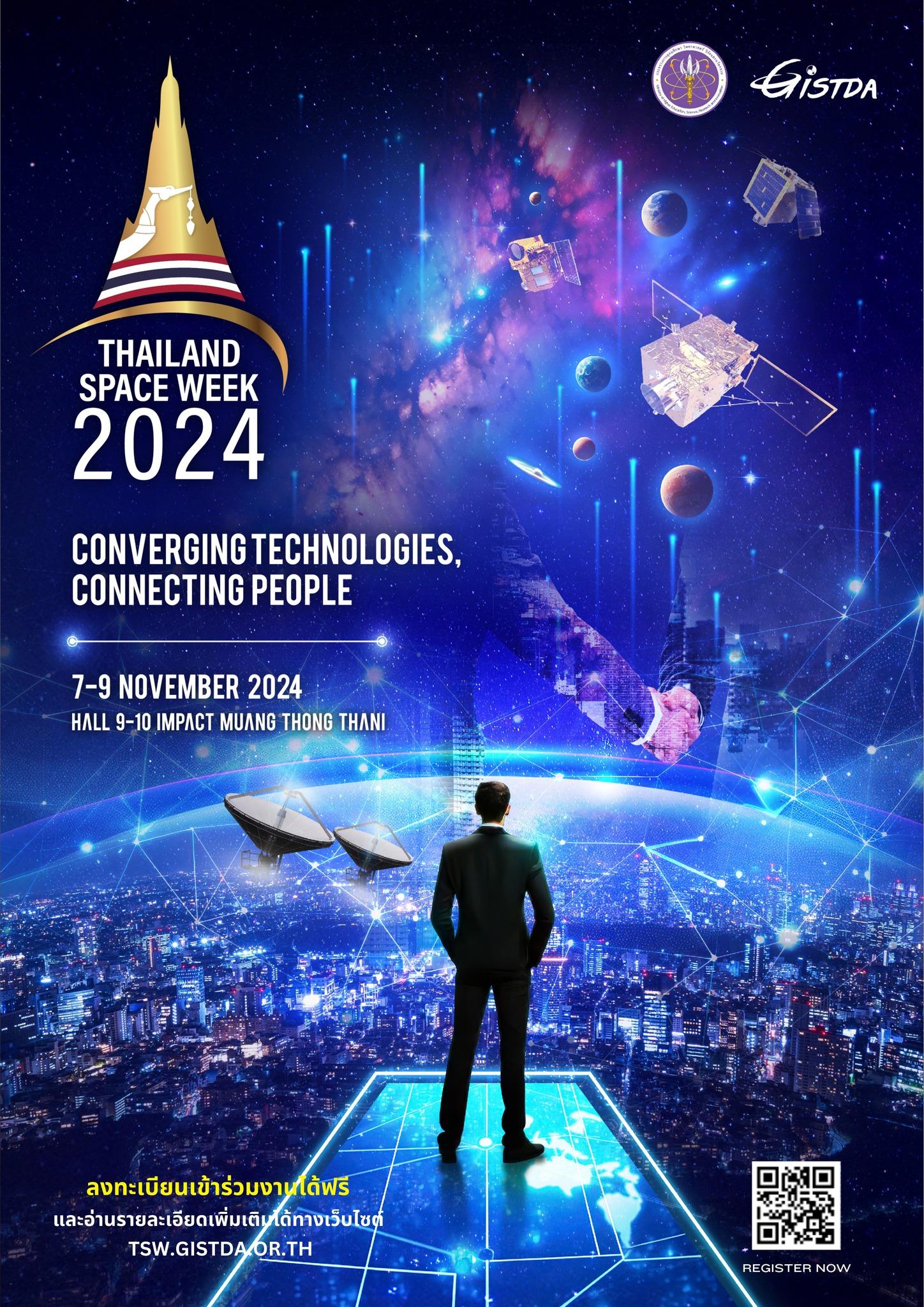 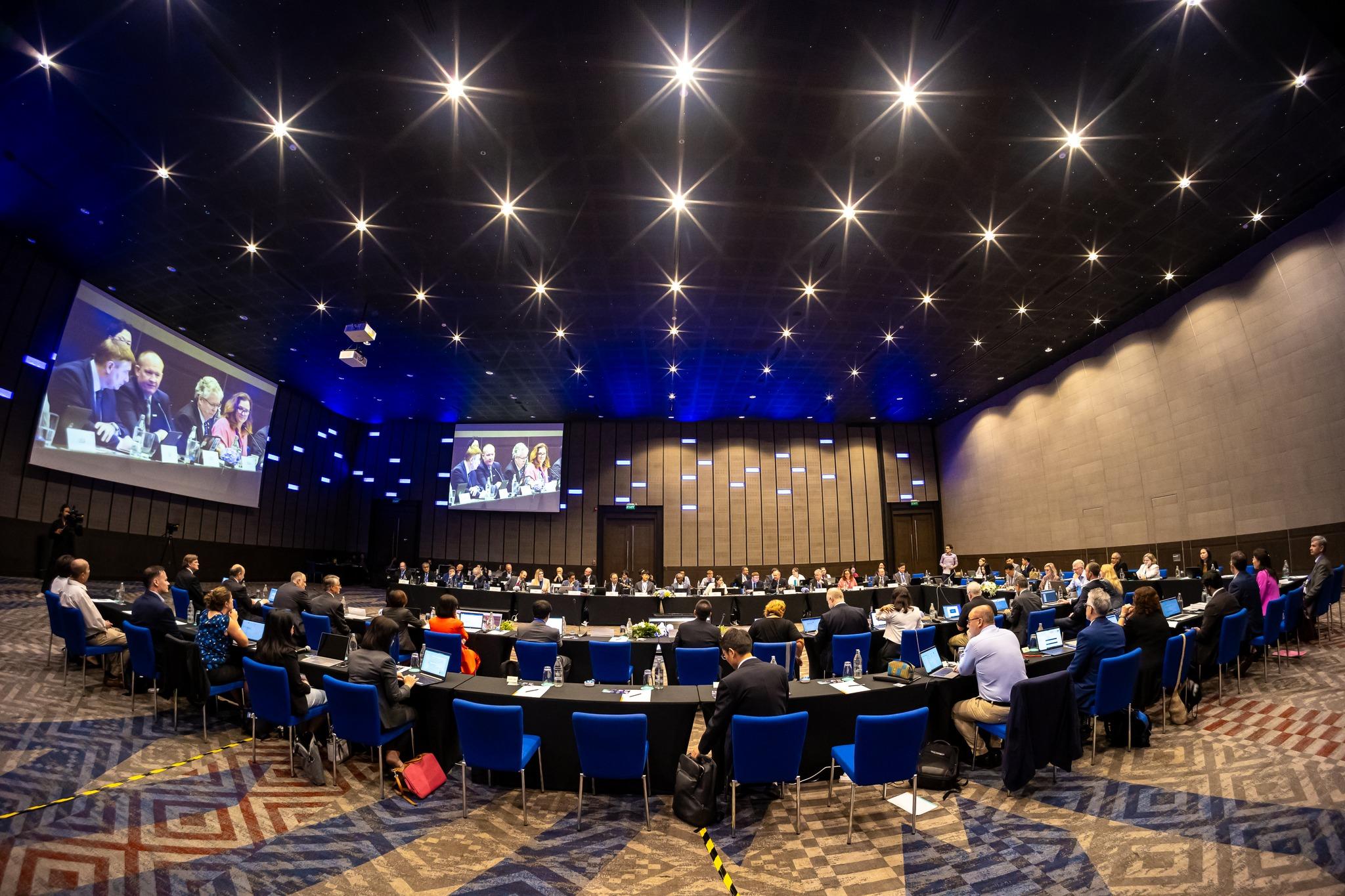 CEOS WGISS 59
24 – 28 March, 2025
Bangkok, Thailand
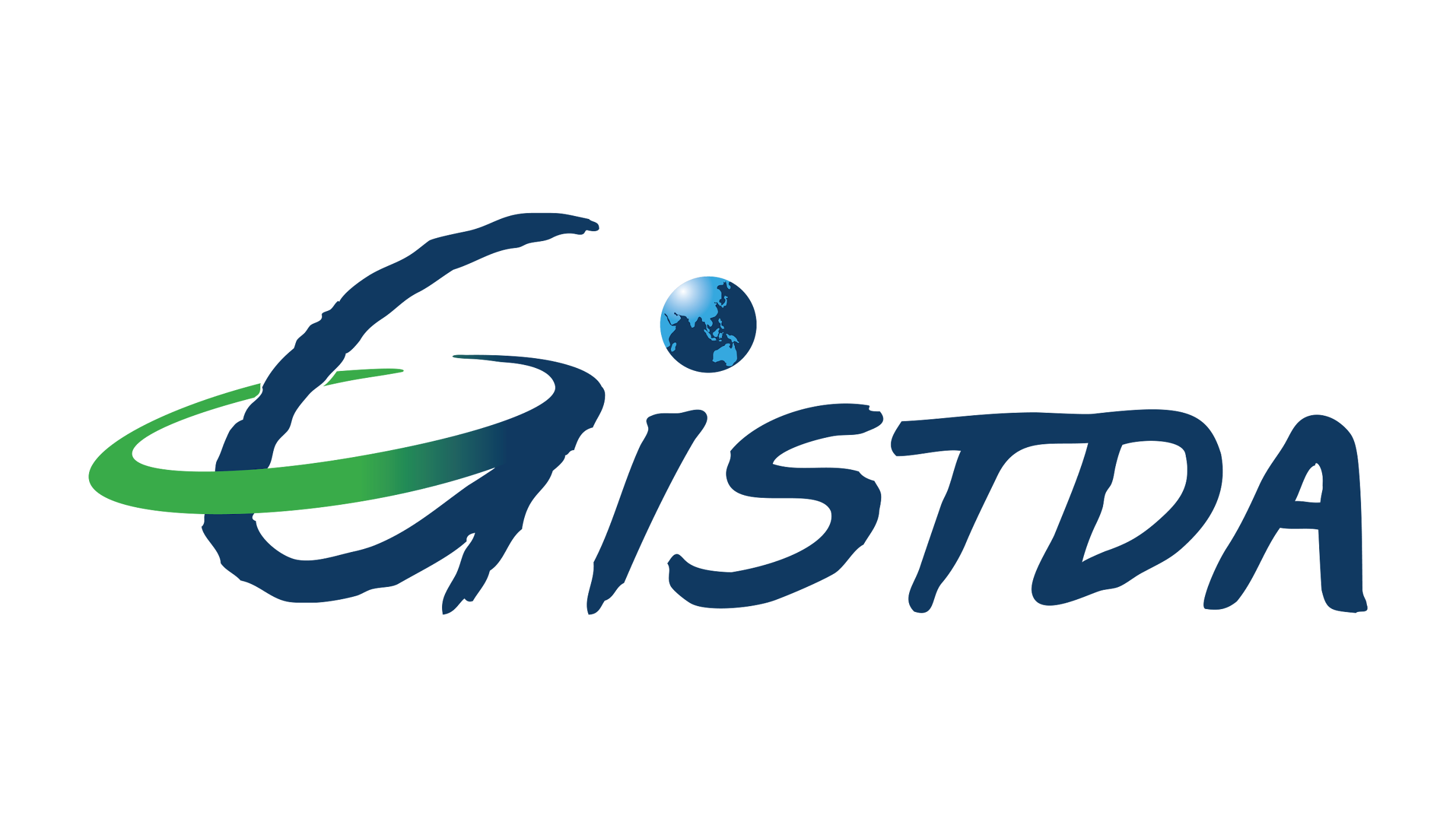 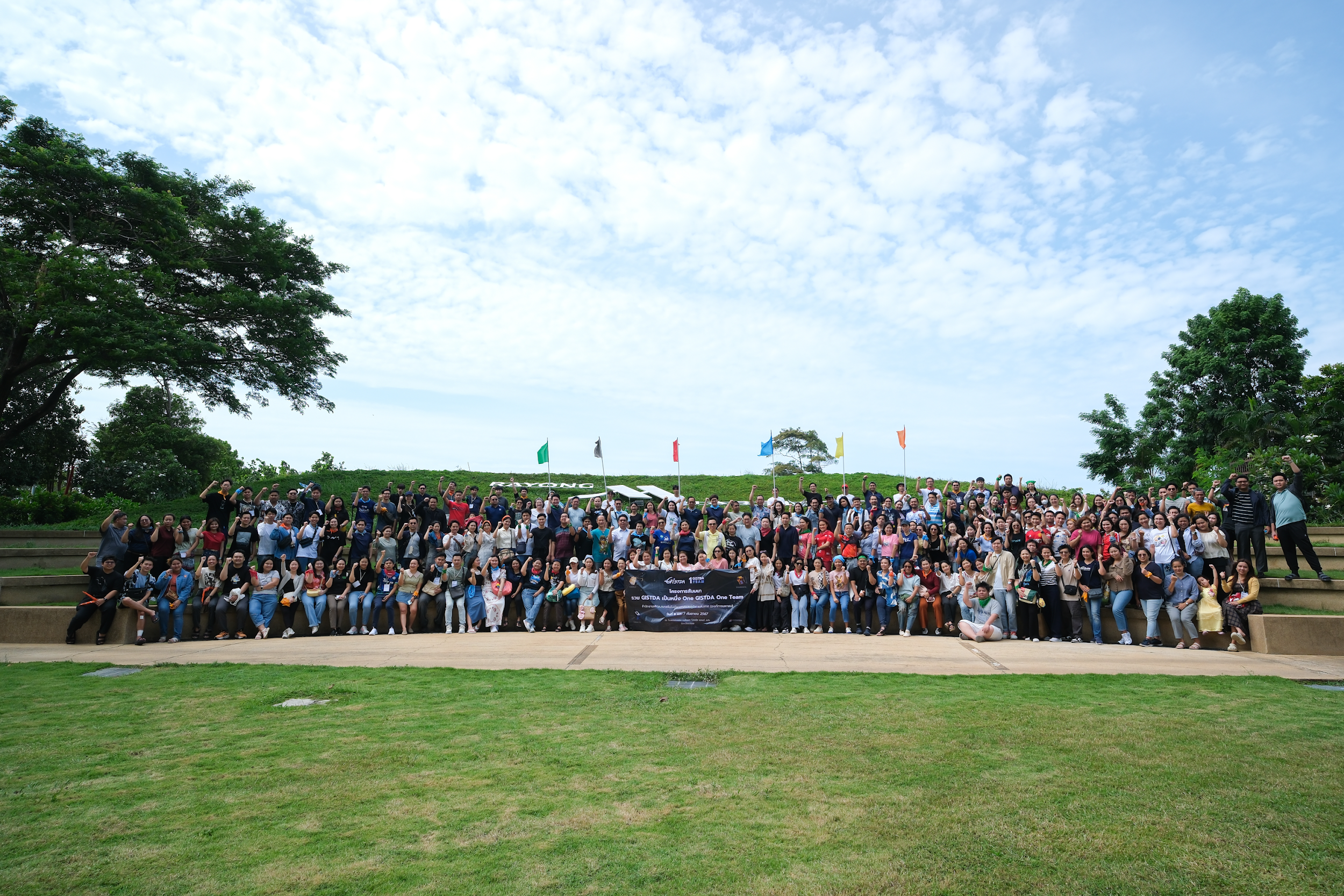 For further information, 
please contact: prayot@gistda.or.th.
Thank You